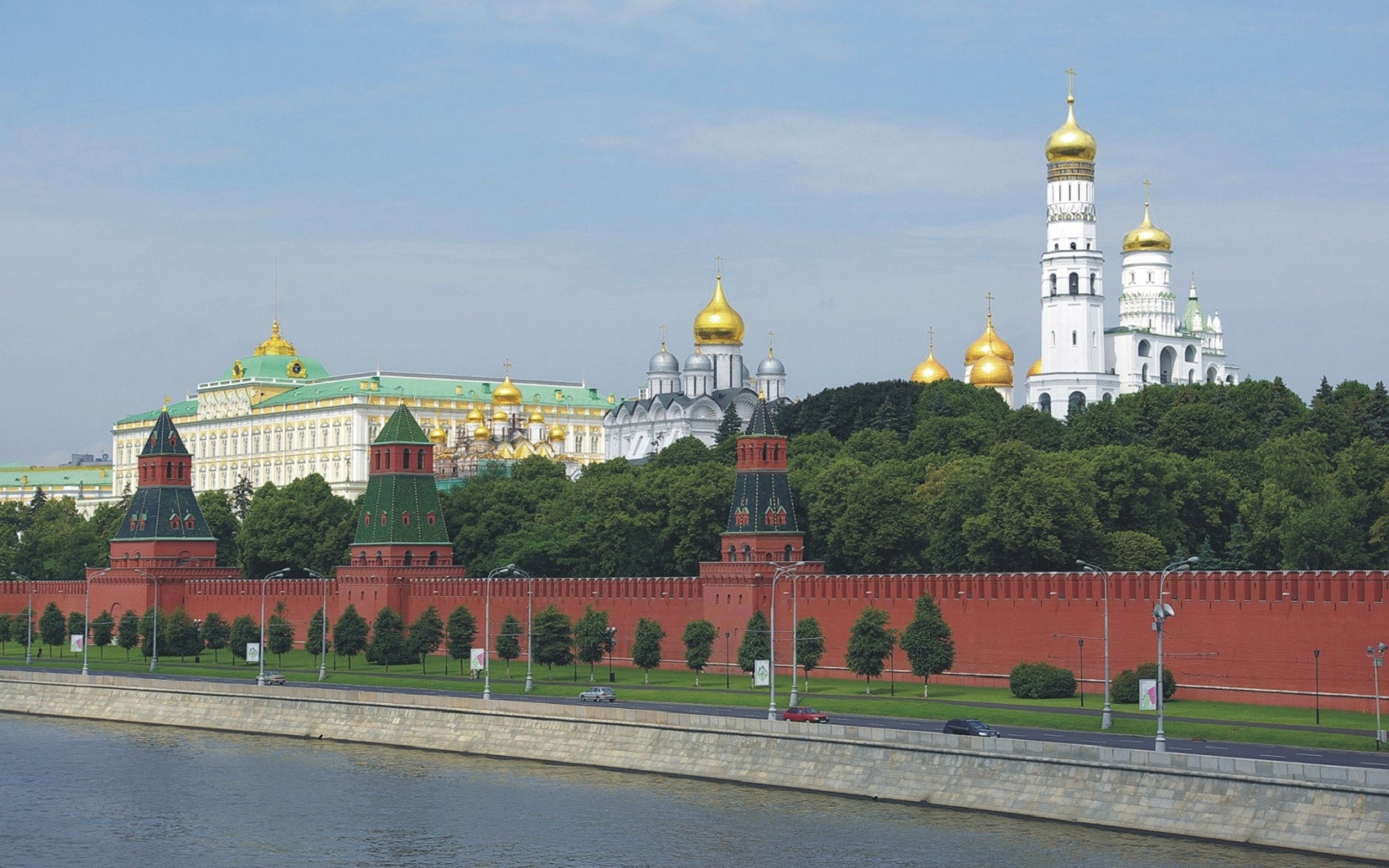 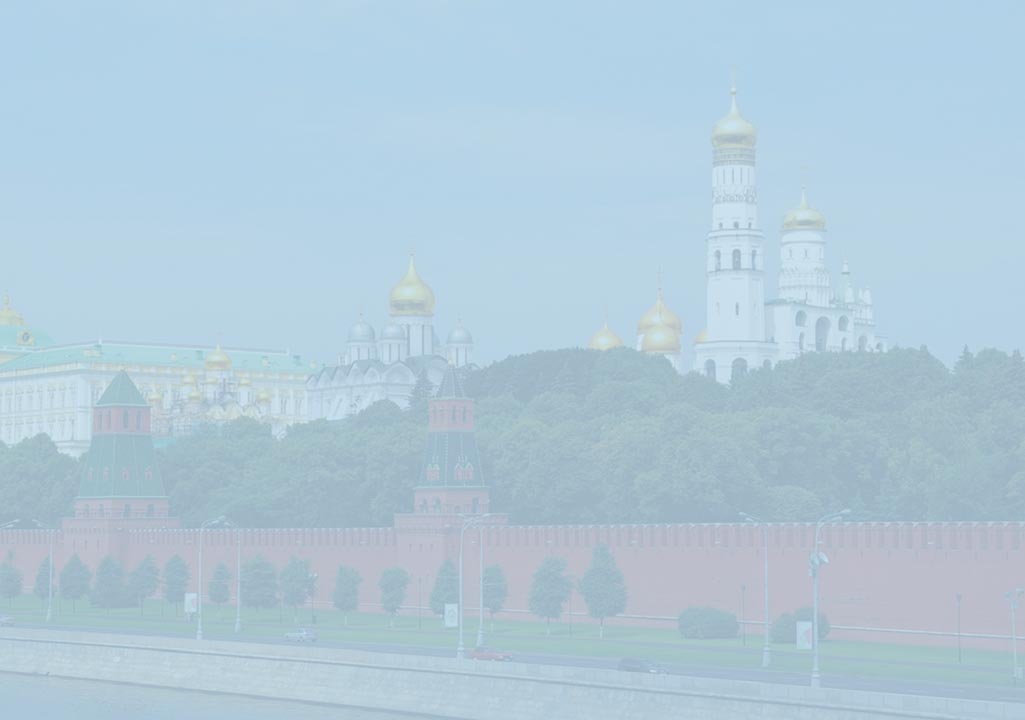 ПРАВОСЛАВНАЯКУЛЬТУРА РОССИИ
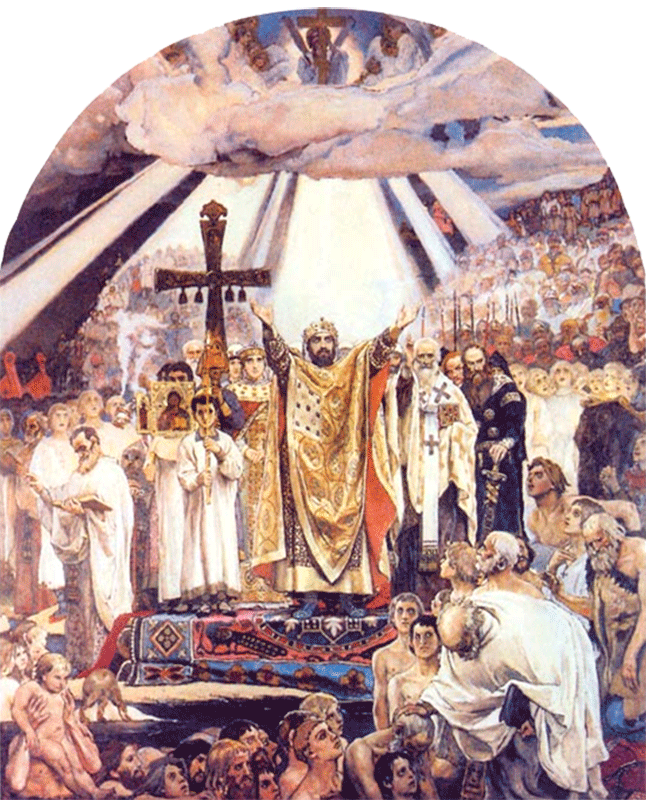 ИСТОКИ ПРАВОСЛАВНОЙ КУЛЬТУРЫ РОССИИ
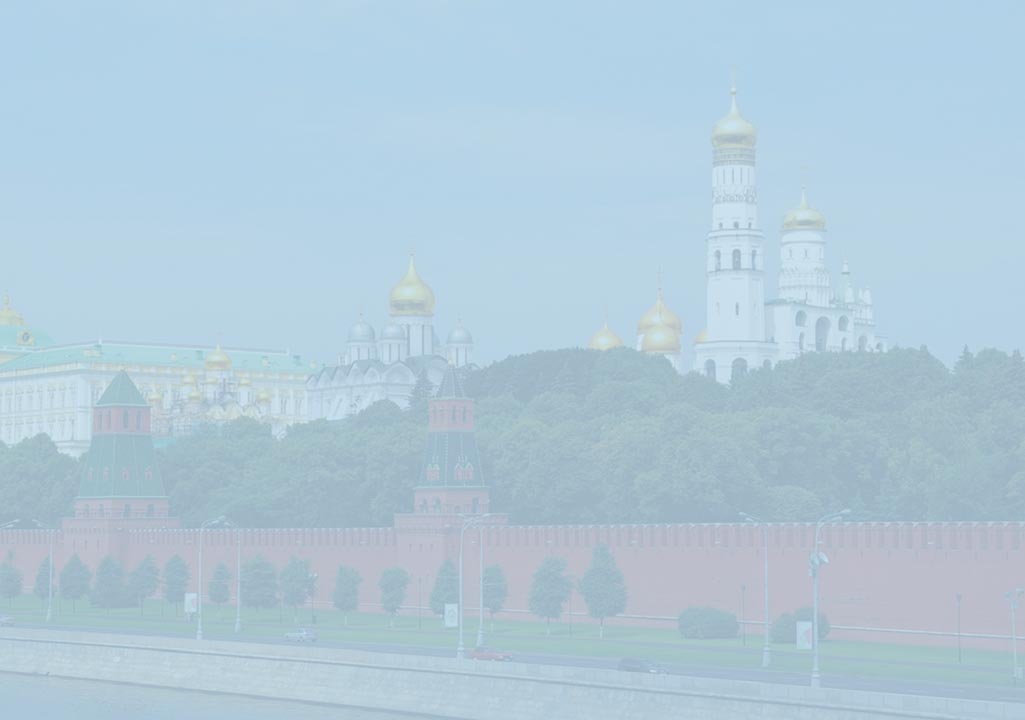 4.ВИЗАНТИЯ И РУСЬ
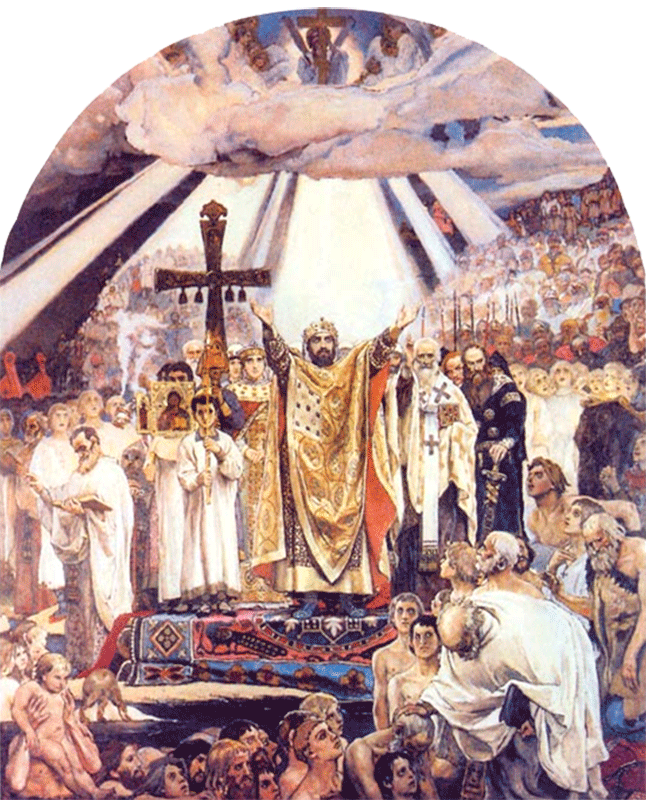 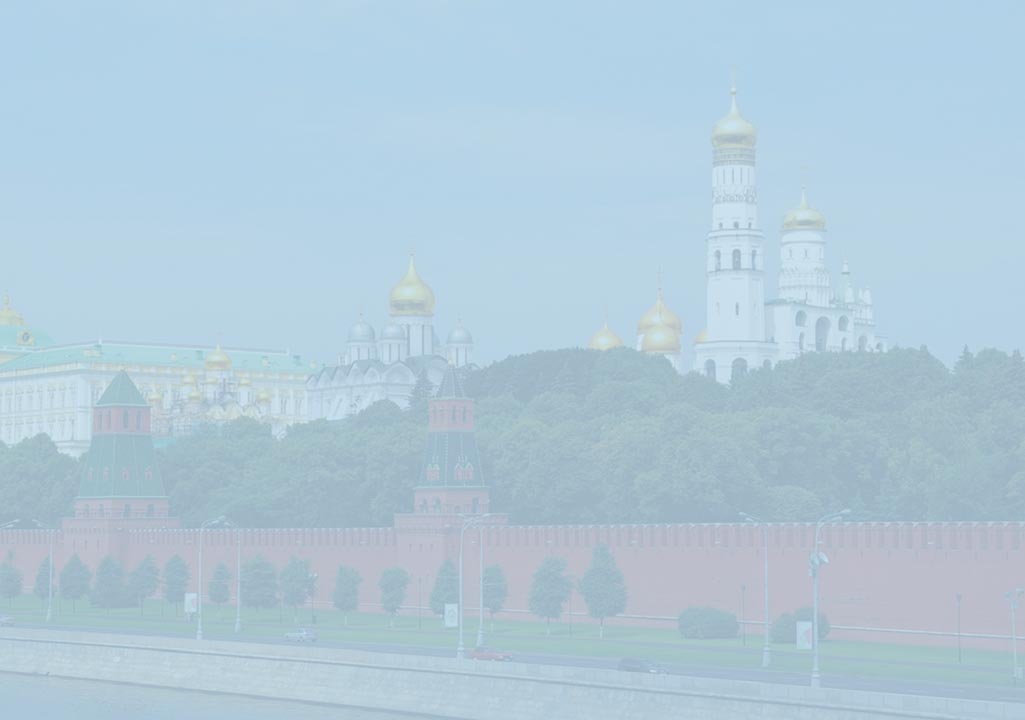 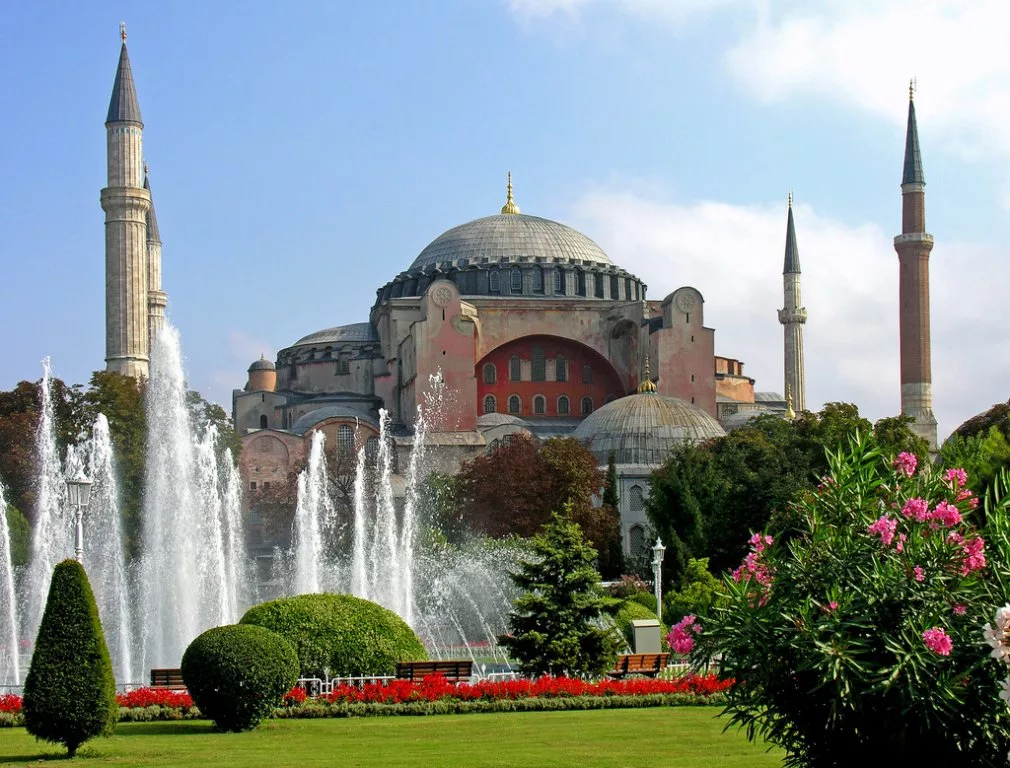 Софийский собор Константинополя. Современное фото
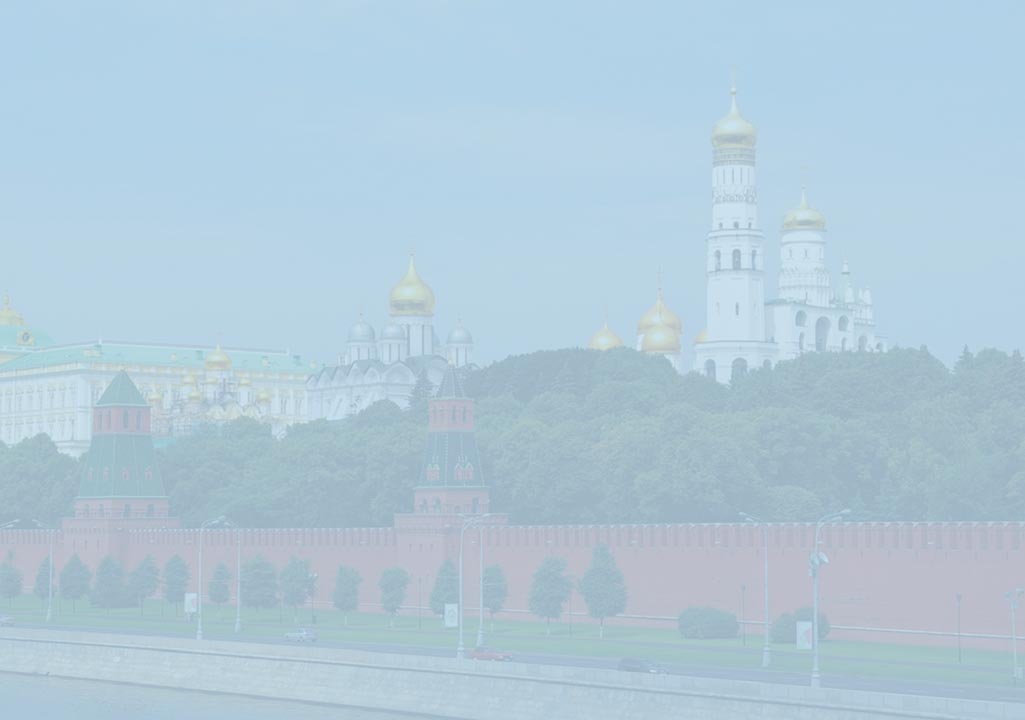 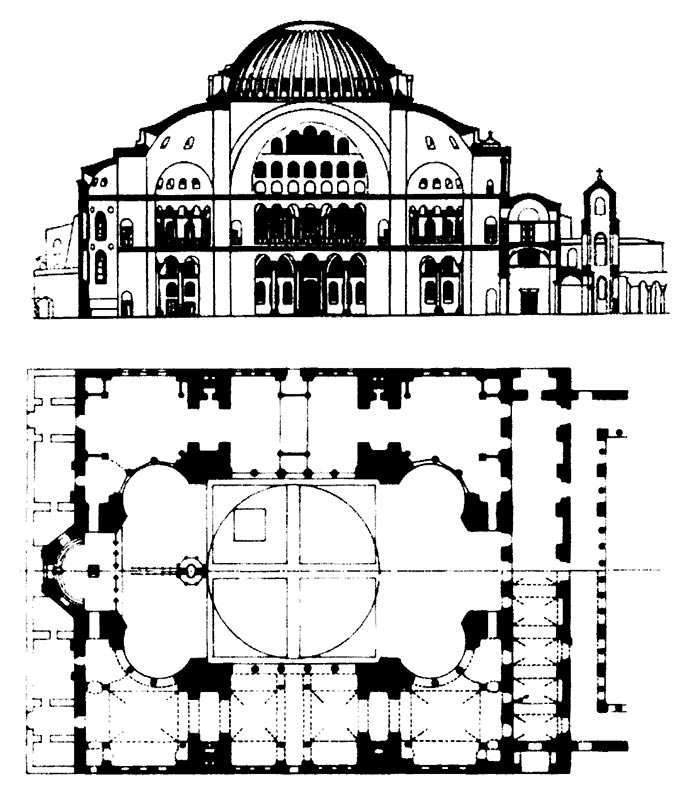 Софийский собор Константинополя. План и разрез
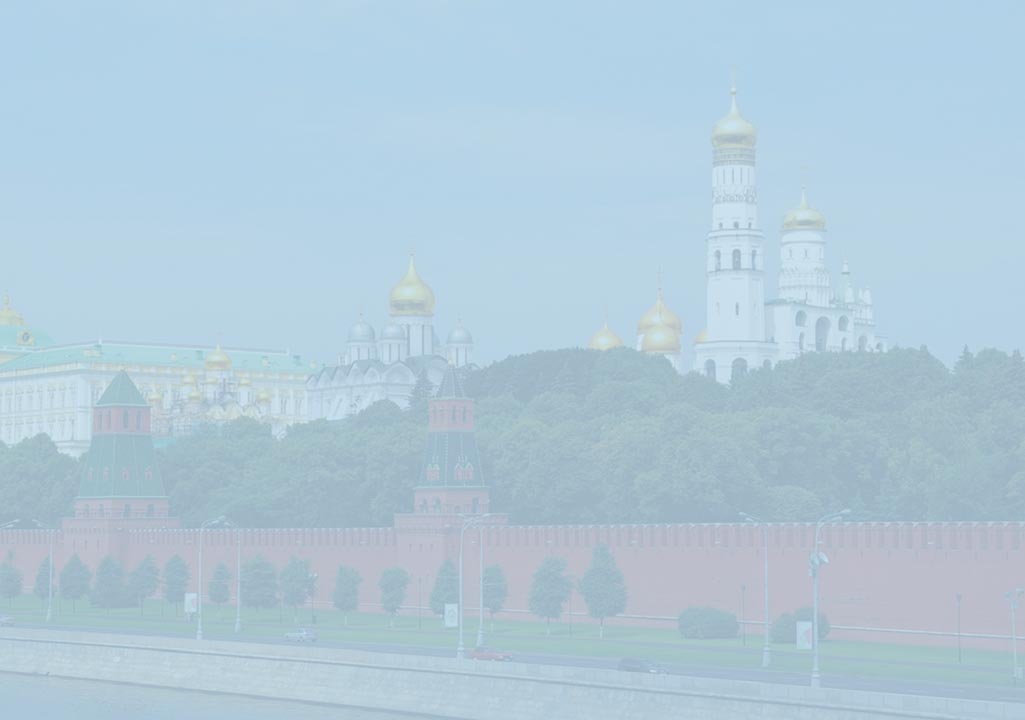 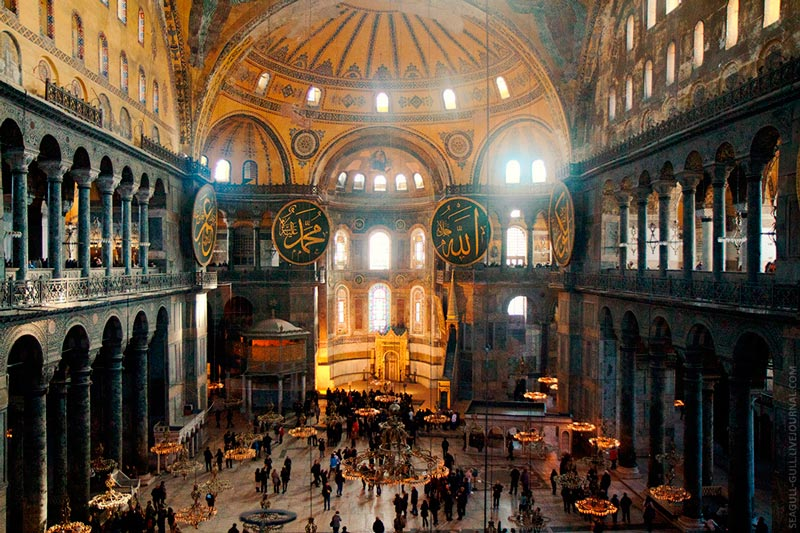 Софийский собор Константинополя. Вид изнутри
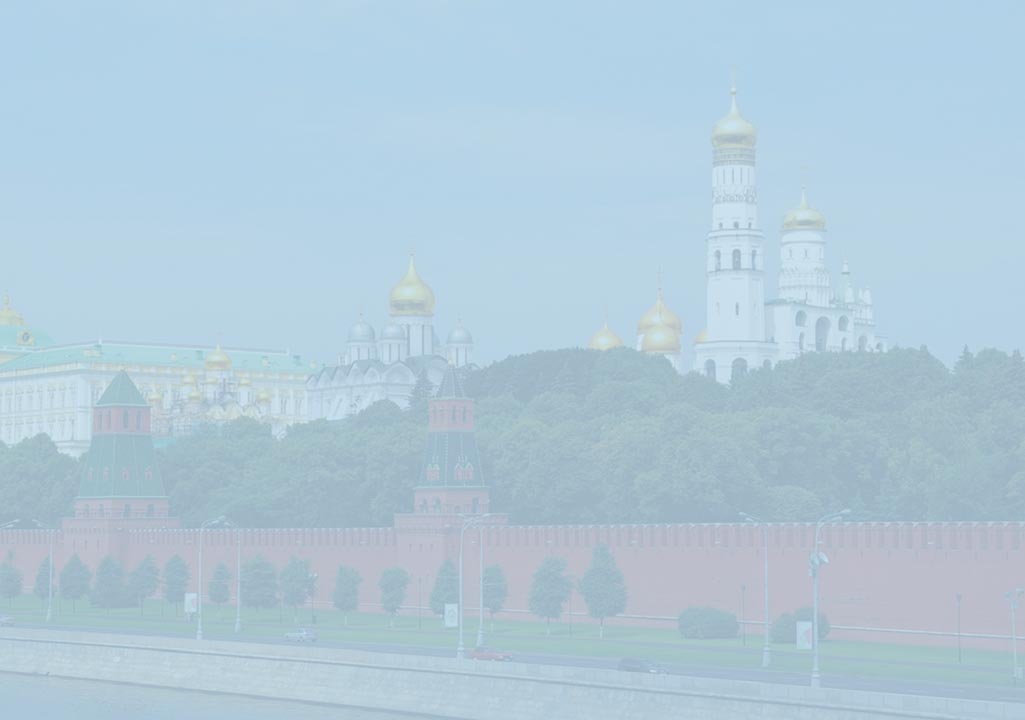 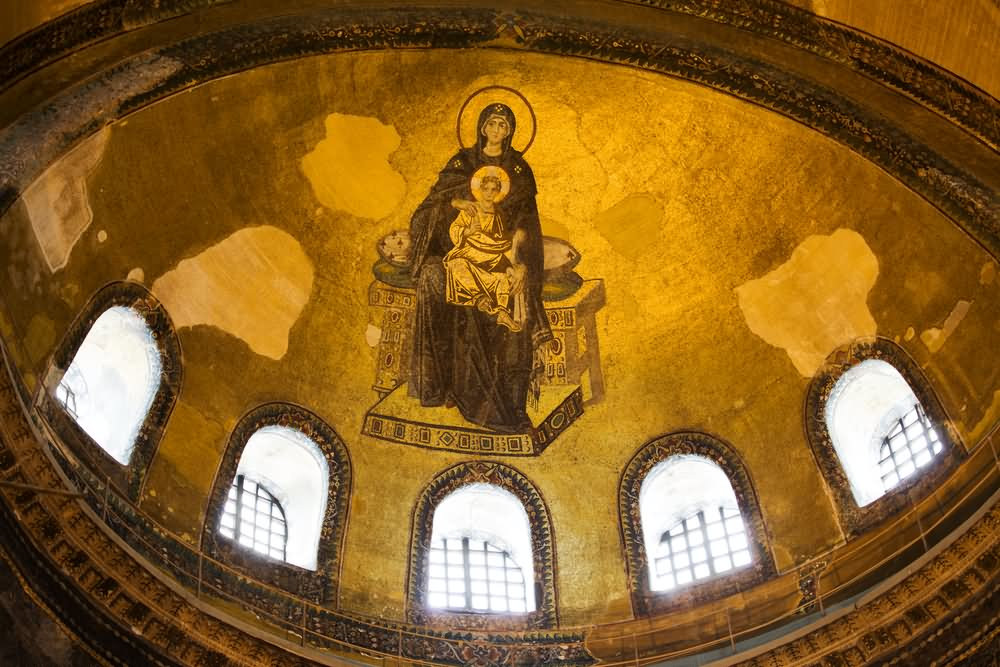 Богородица на престоле. Мозаика на куполе Софийского собора Константинополя
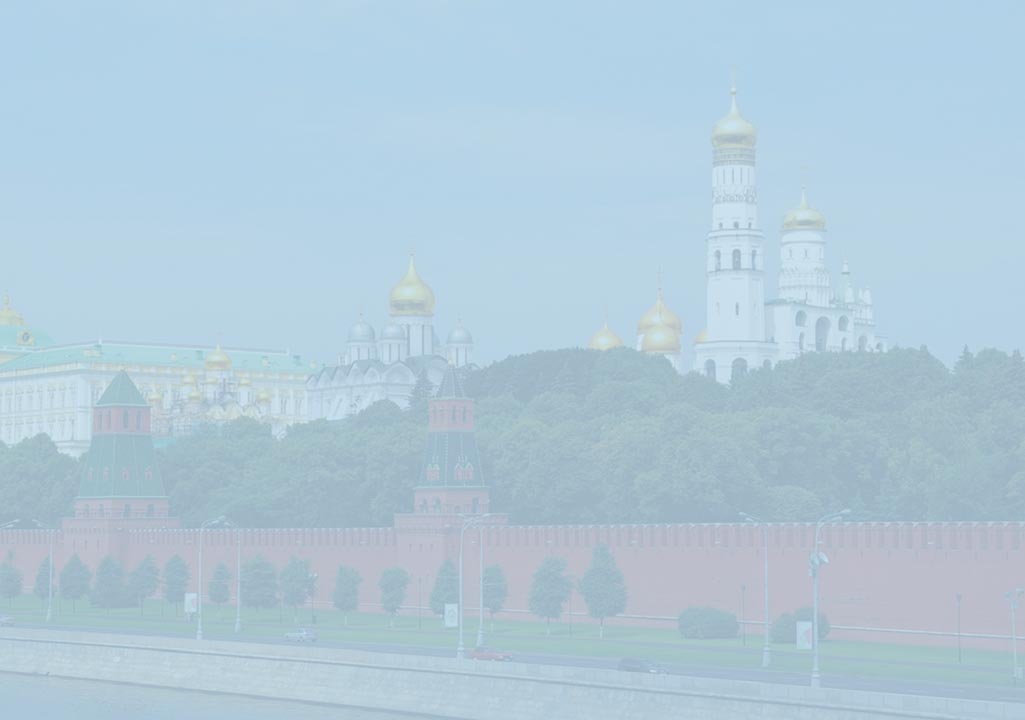 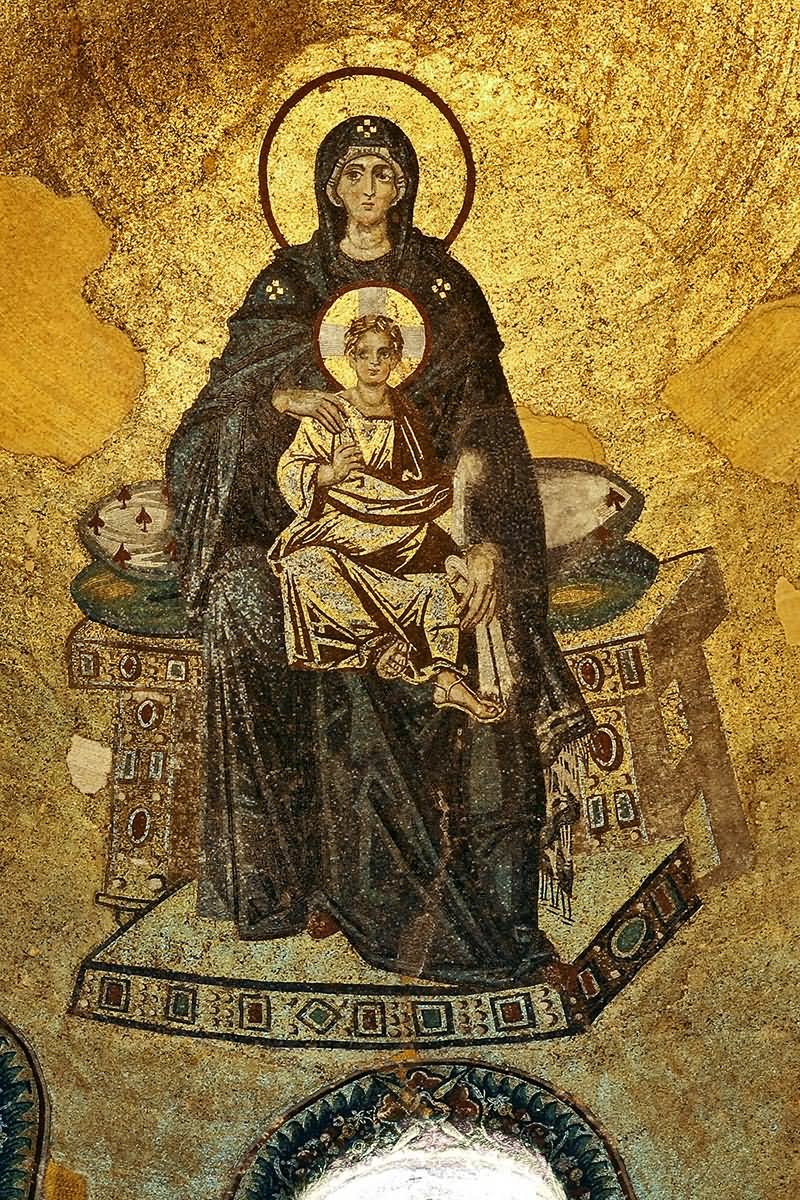 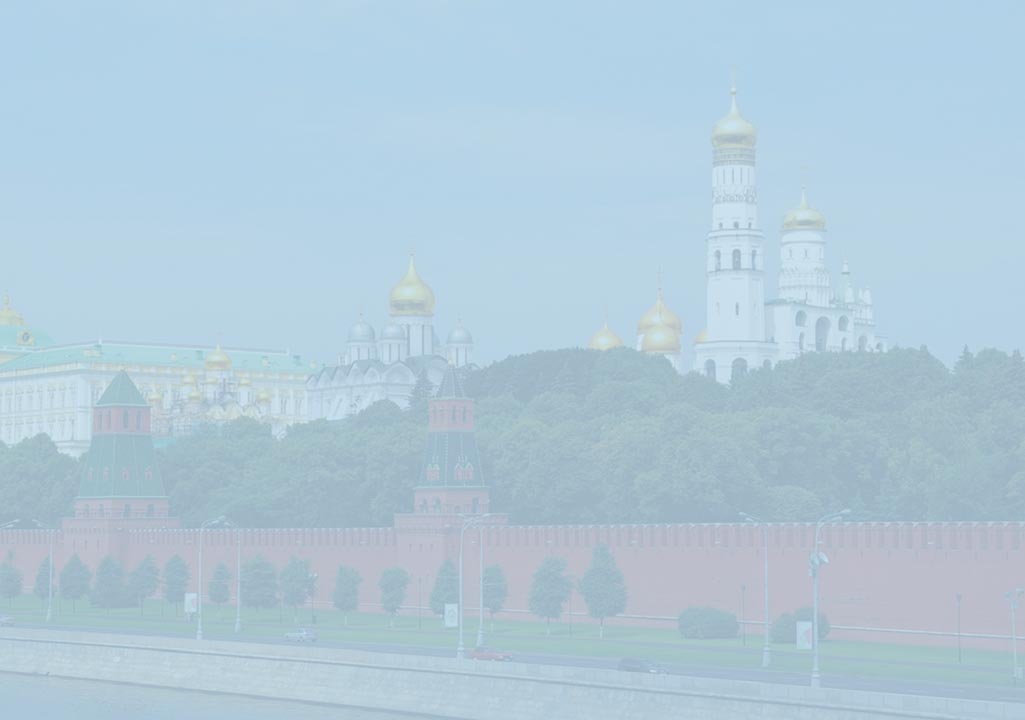 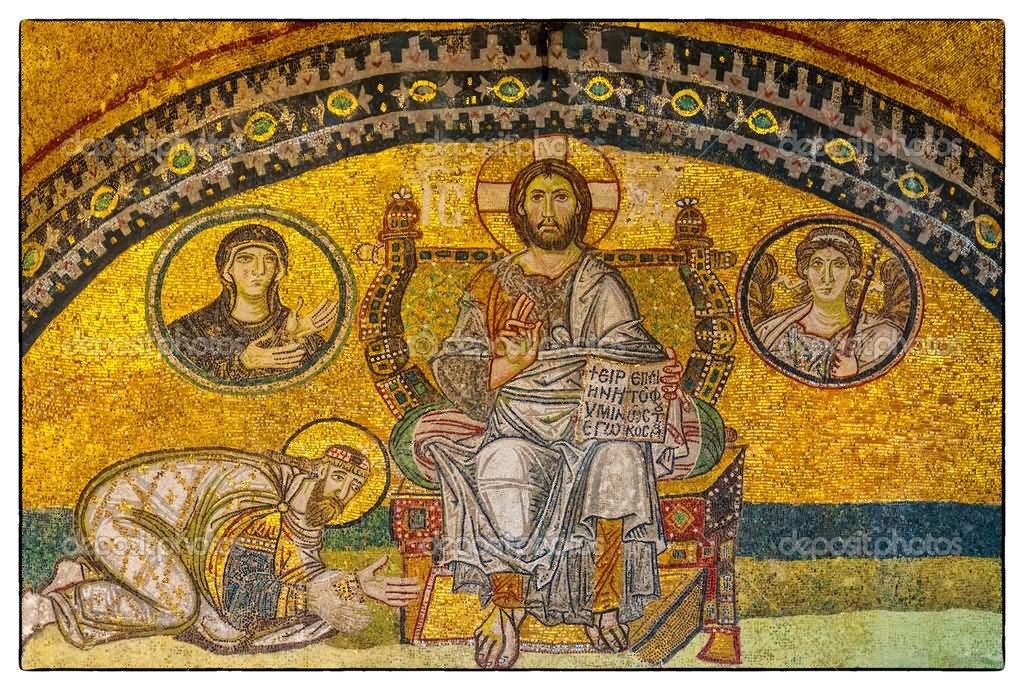 Христос на престоле. Мозаика Софийского собора Константинополя
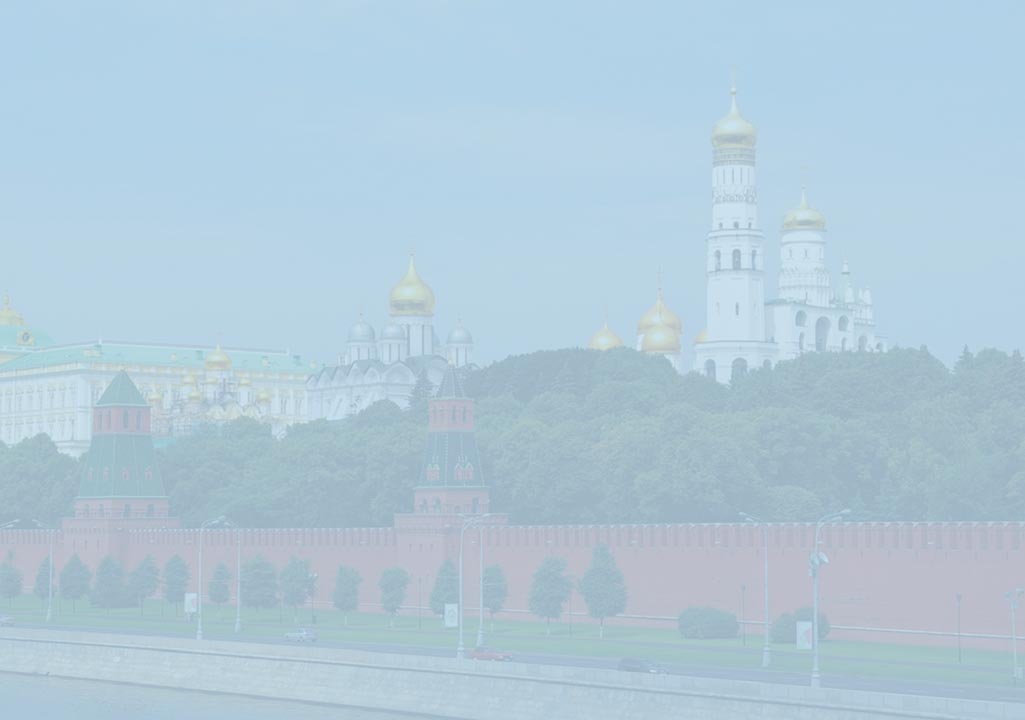 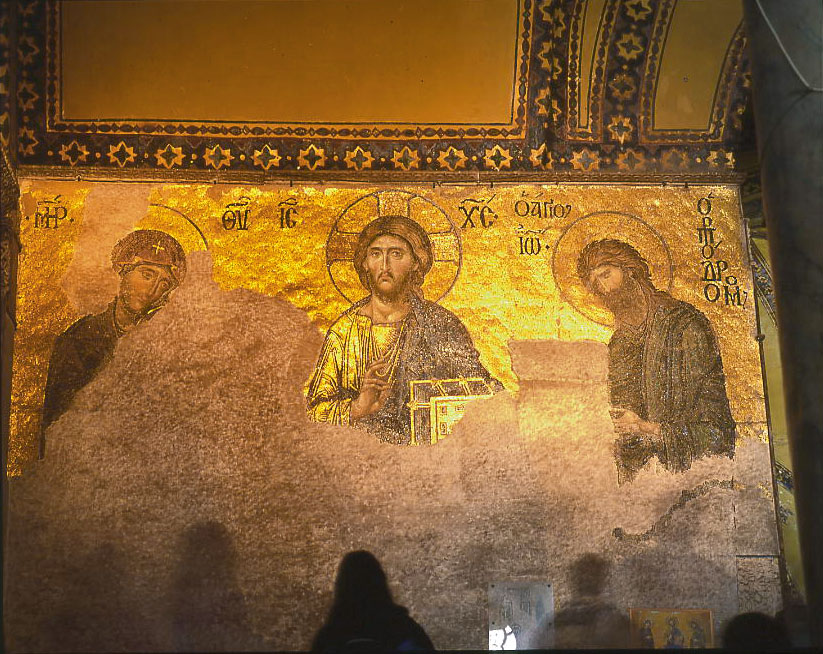 Христос, Богородица и Иоанн Предтеча. Мозаика Софийского собора Константинополя
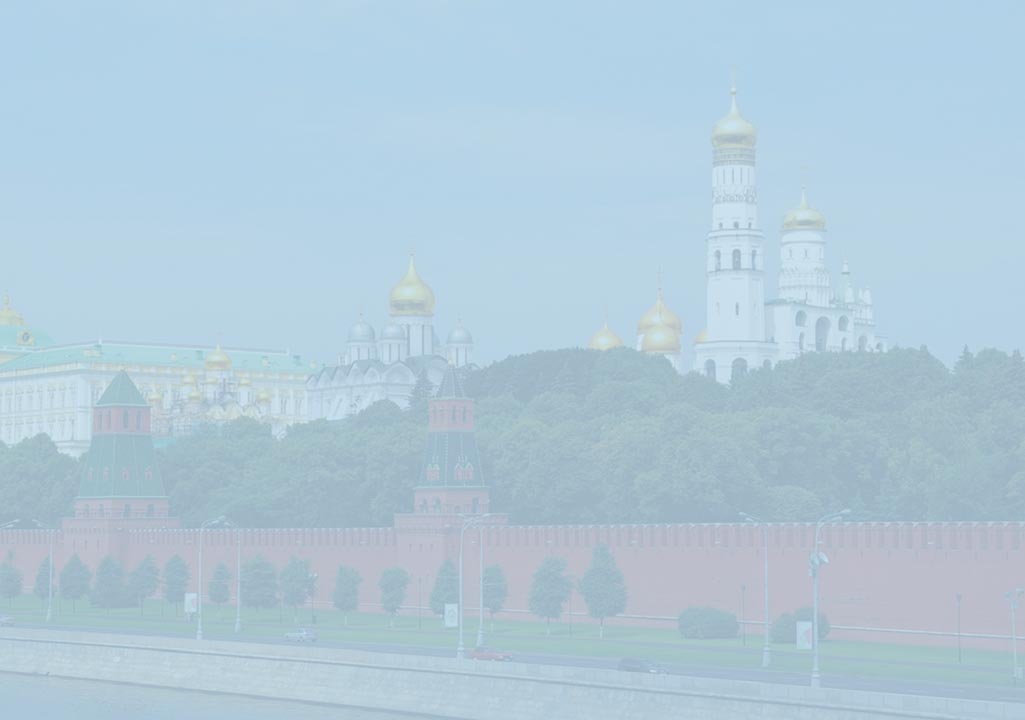 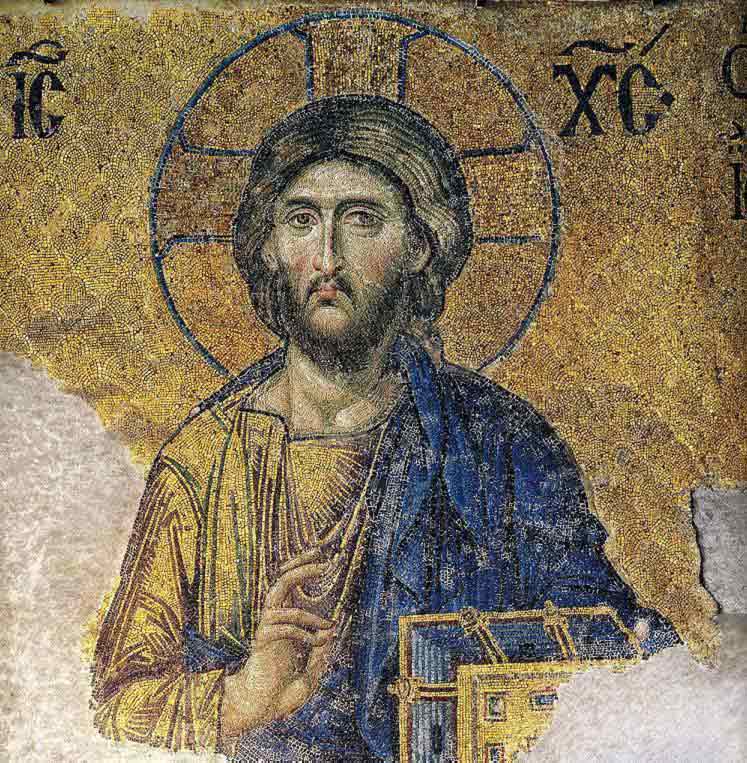 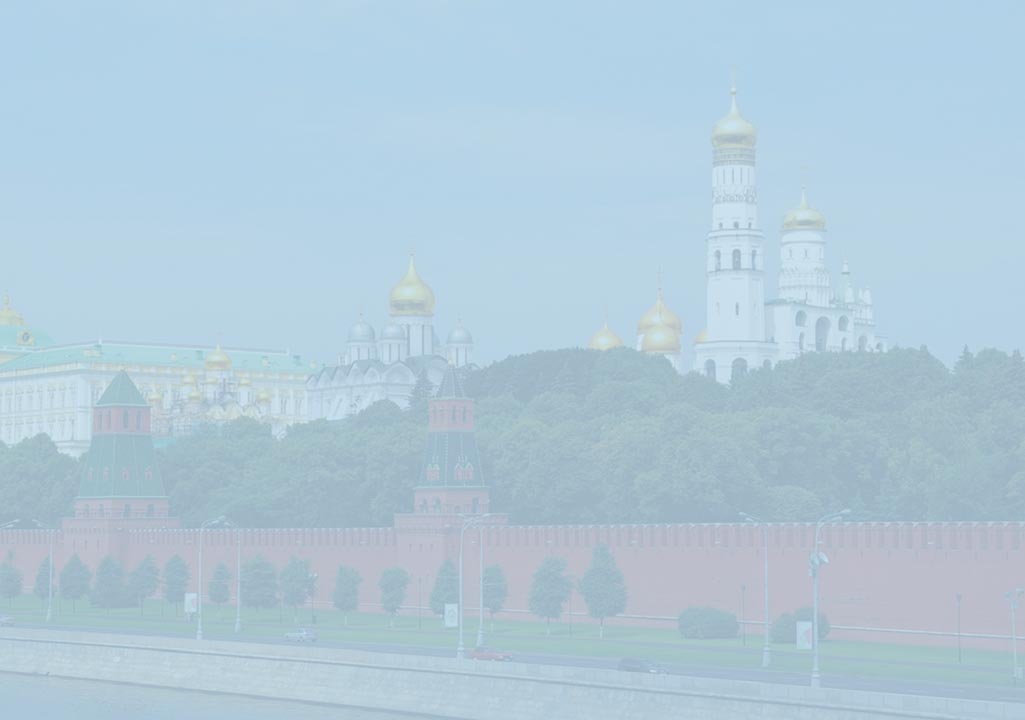 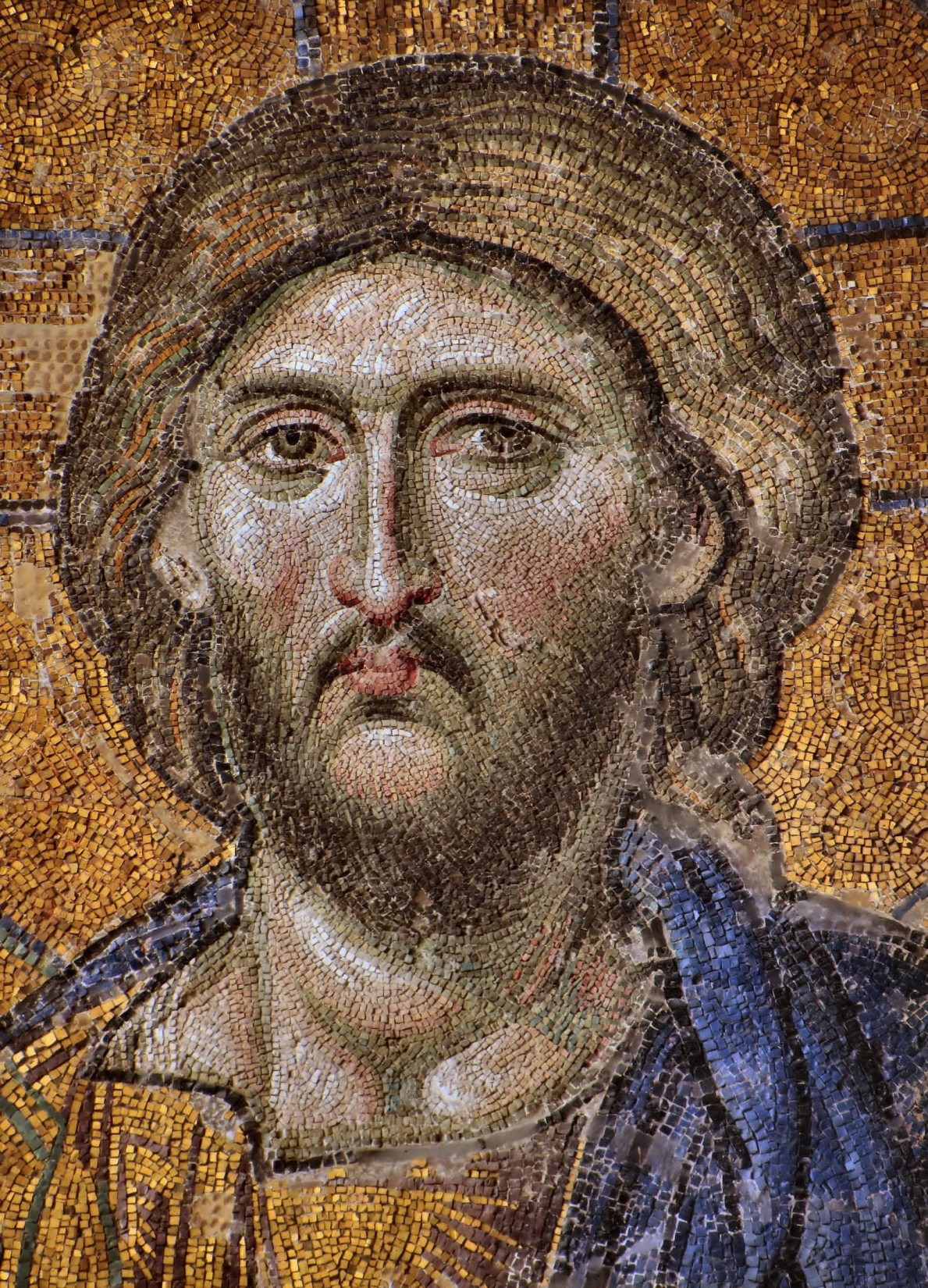 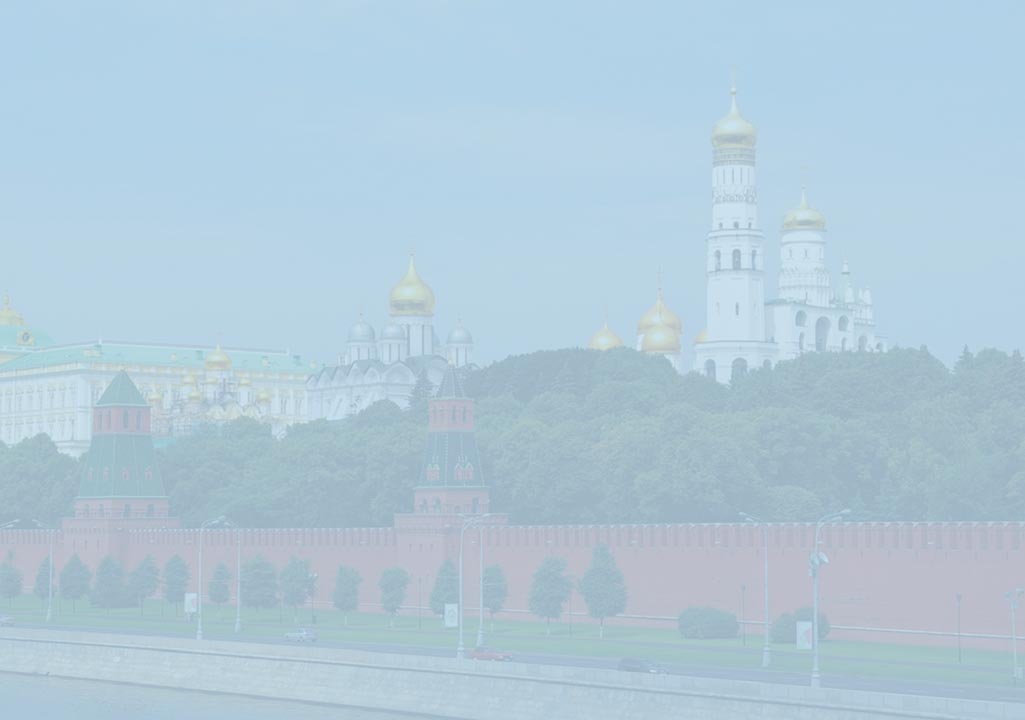 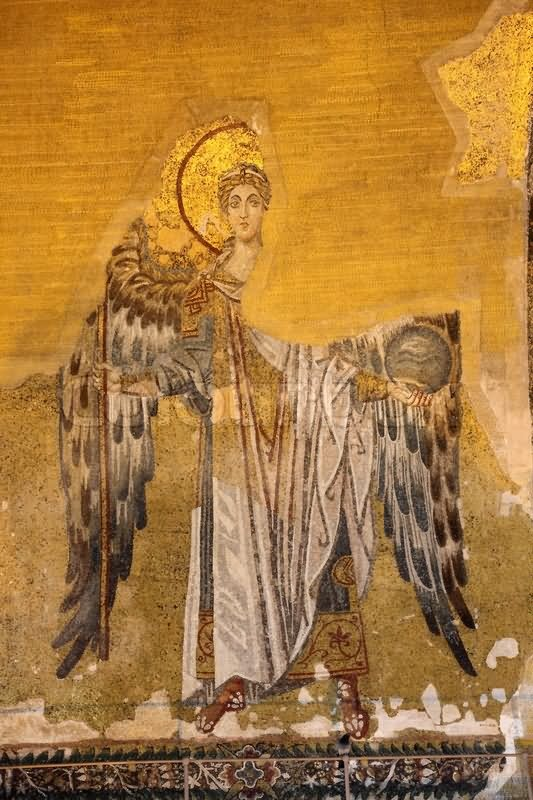 Архангел. Мозаика Софийского собора Константинополя
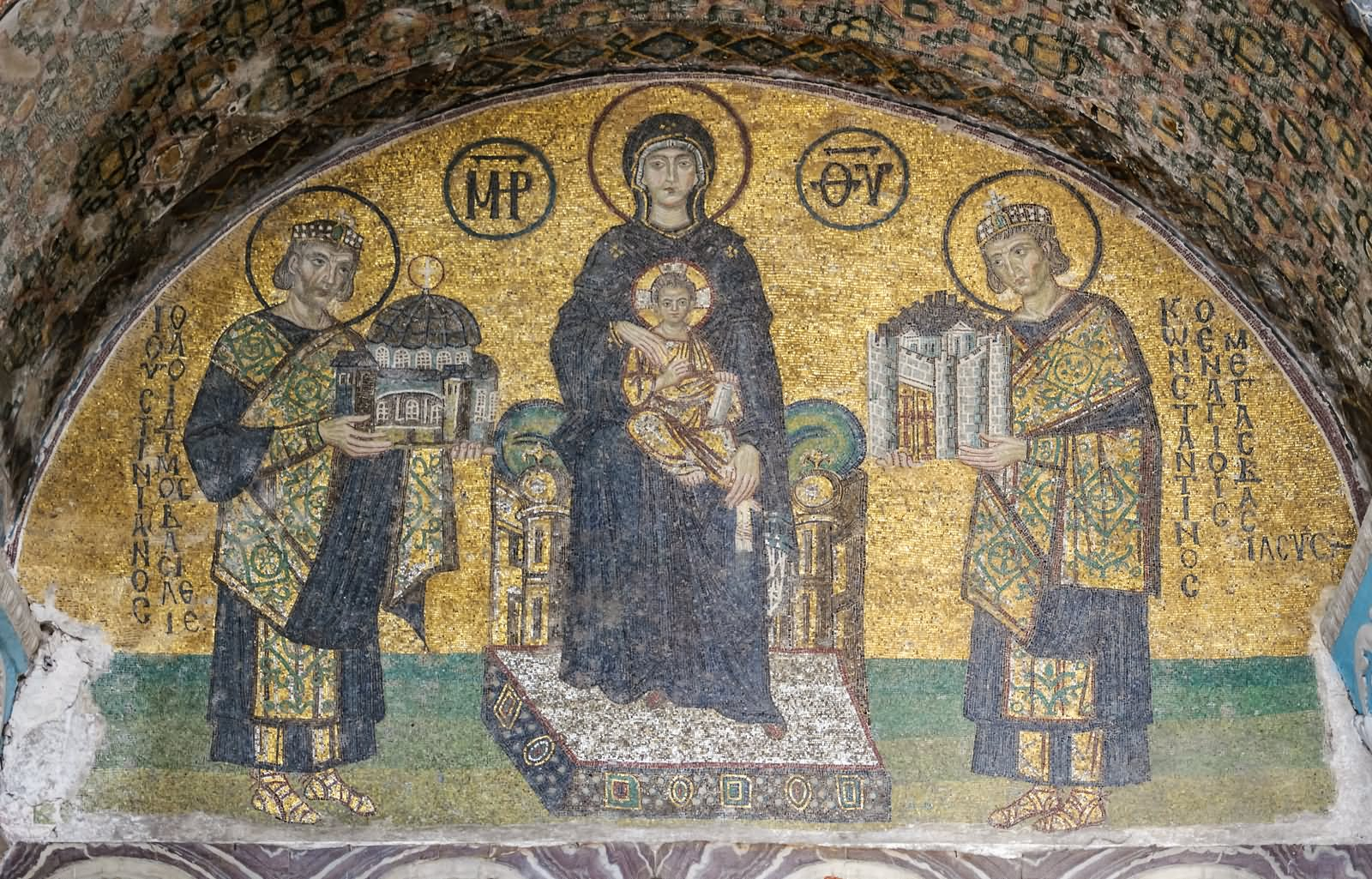 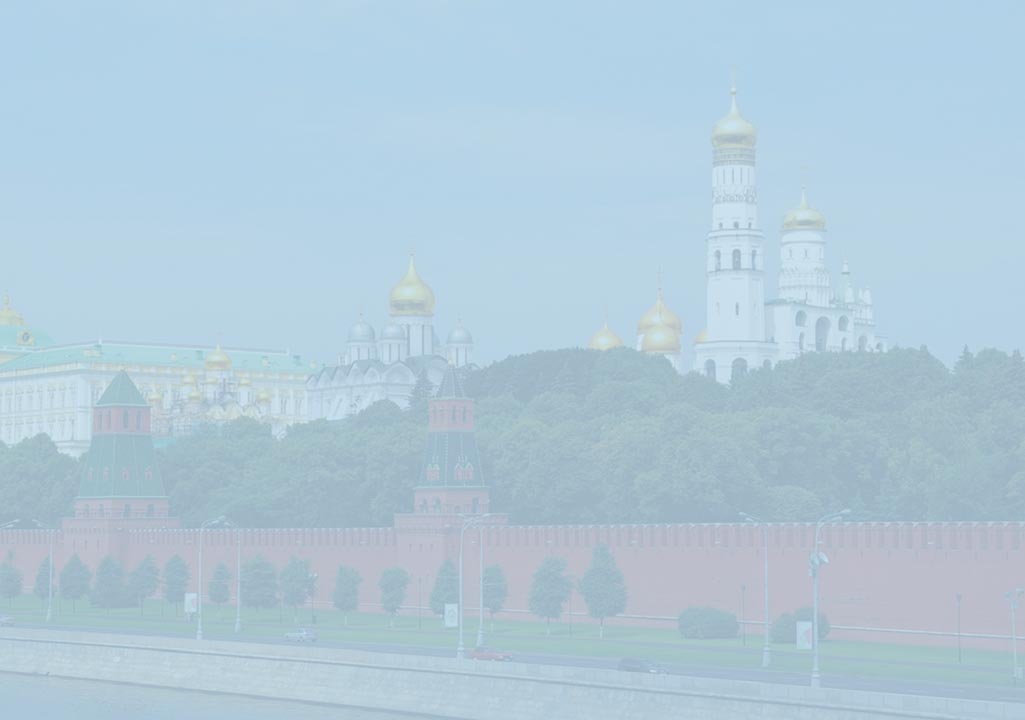 Богородица с предстоящими императорами Юстинианом и Константином. Мозаика Софийского собора Константинополя
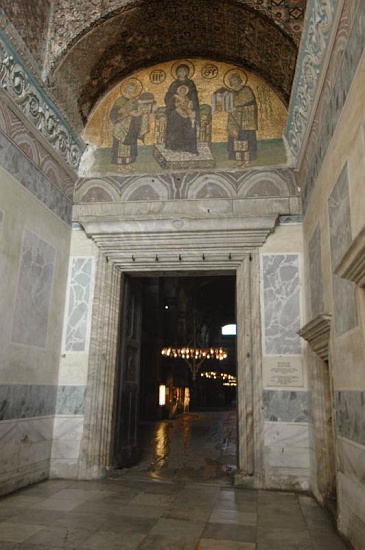 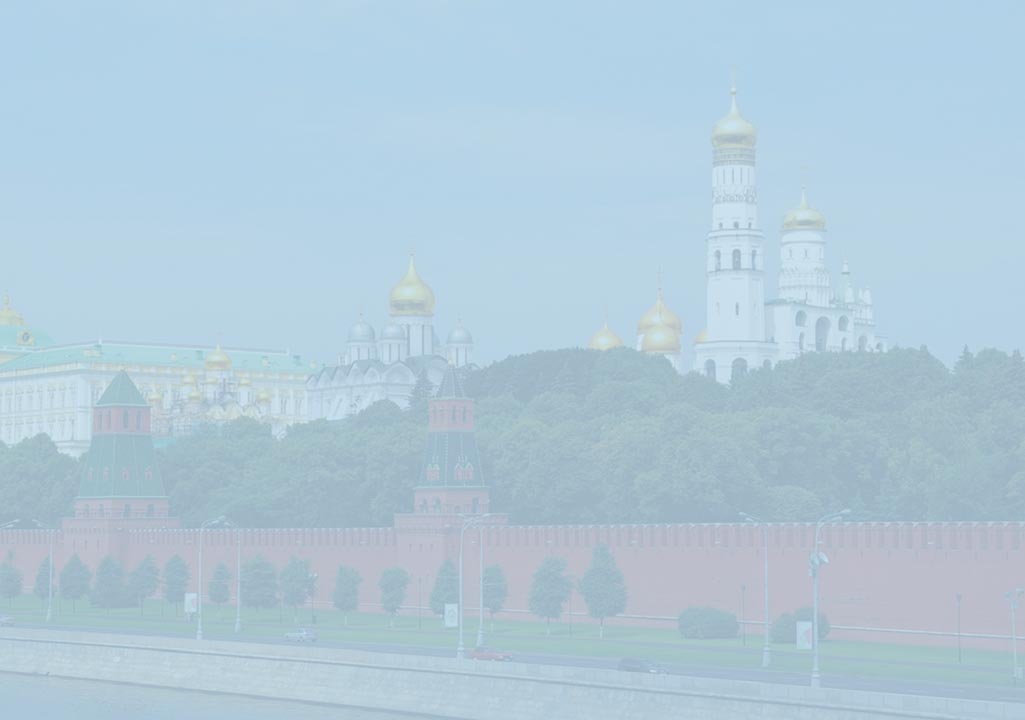 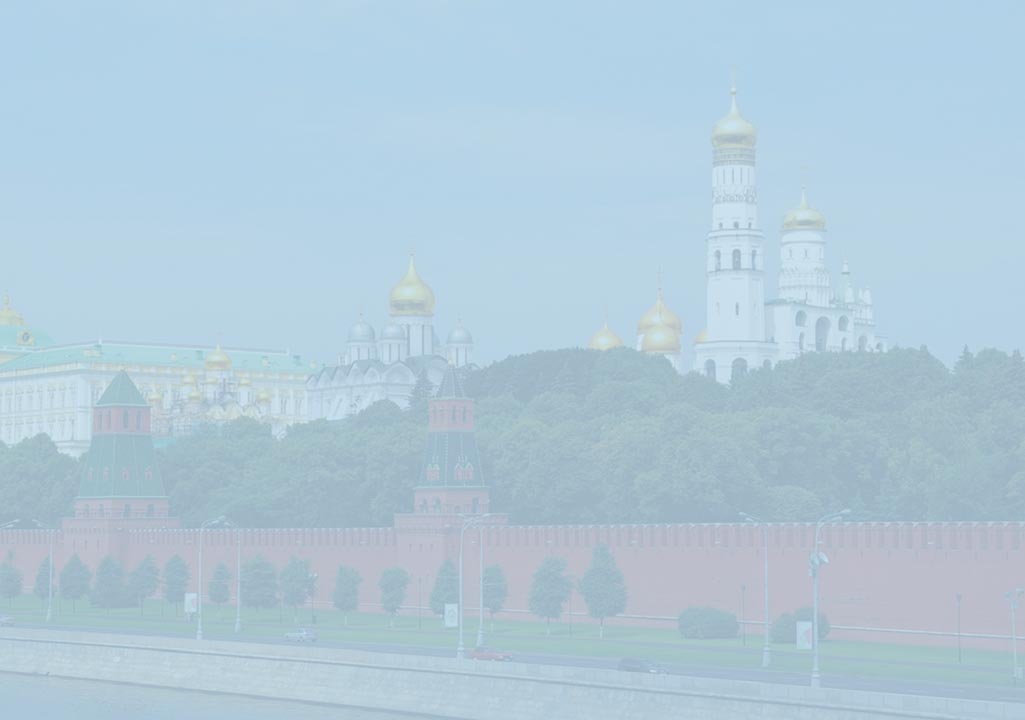 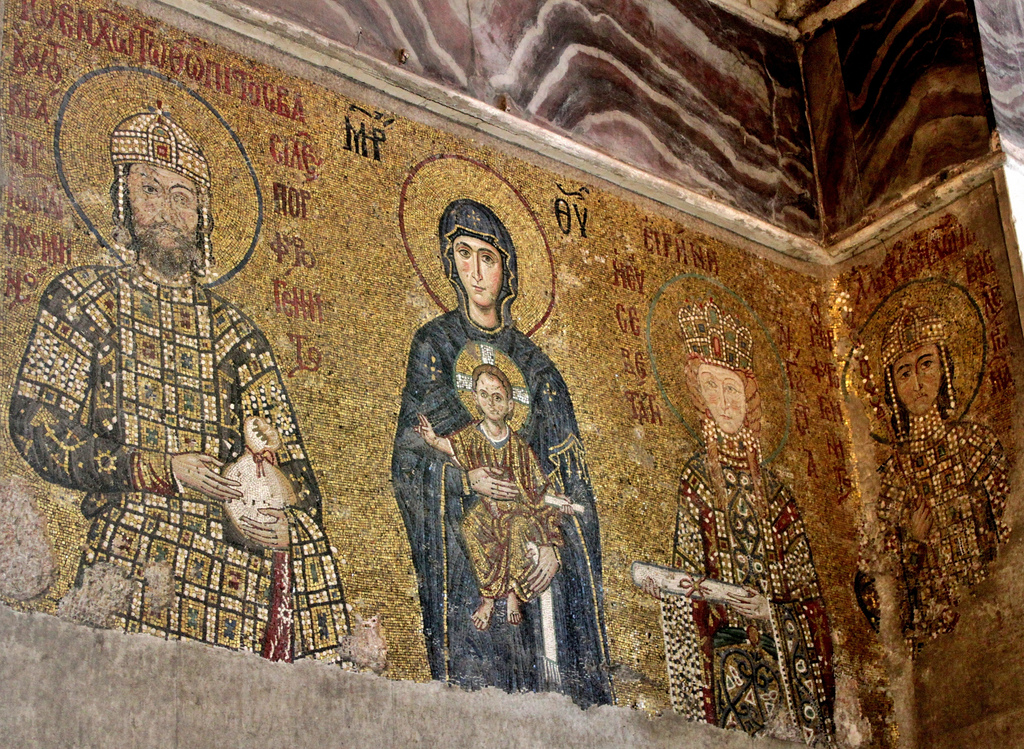 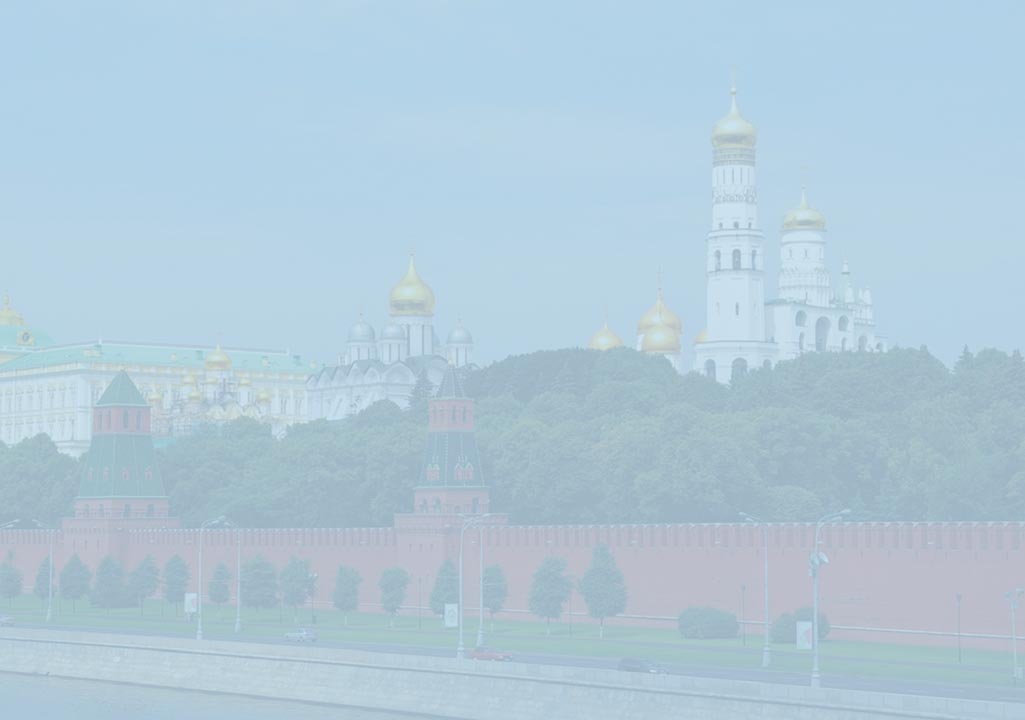 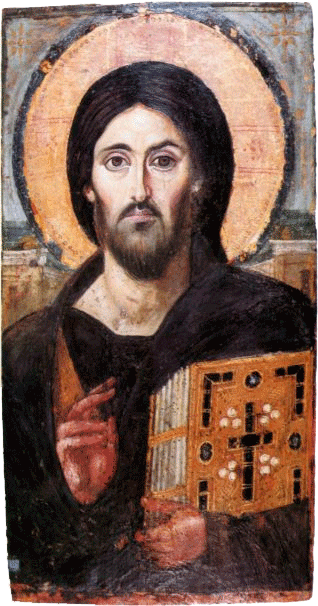 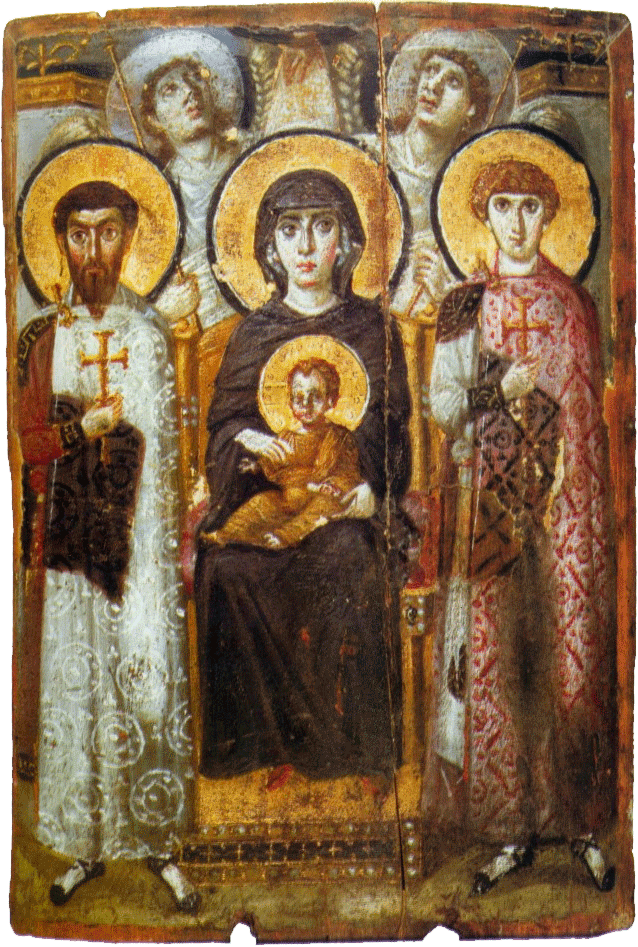 Византийские иконы VI–VII в. Монастырь святой Екатерины. Синай
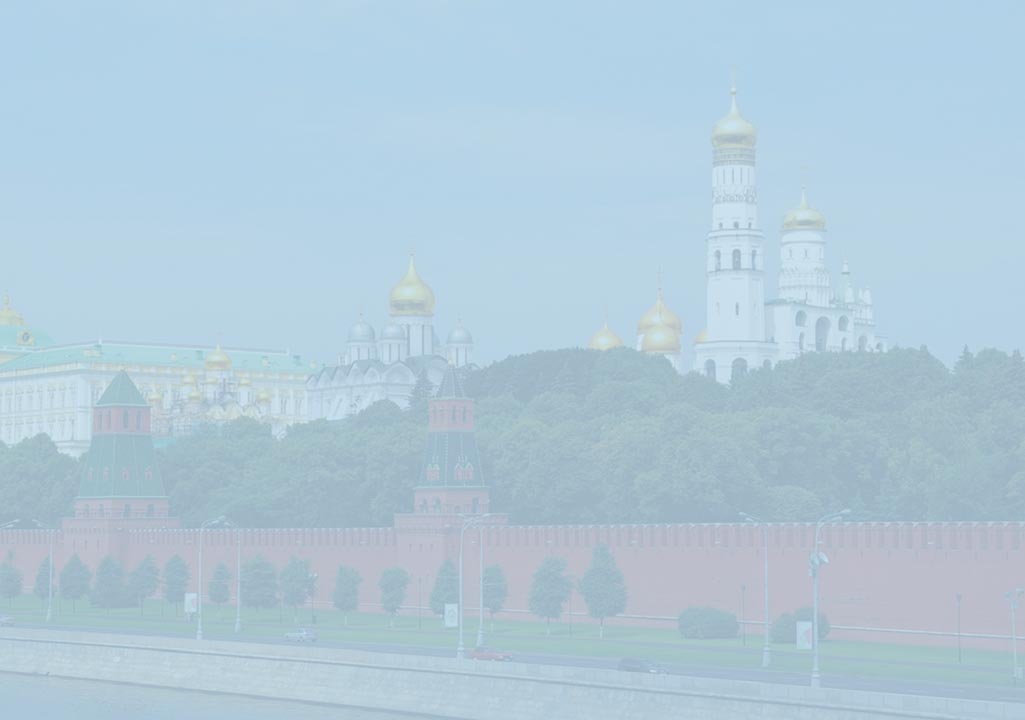 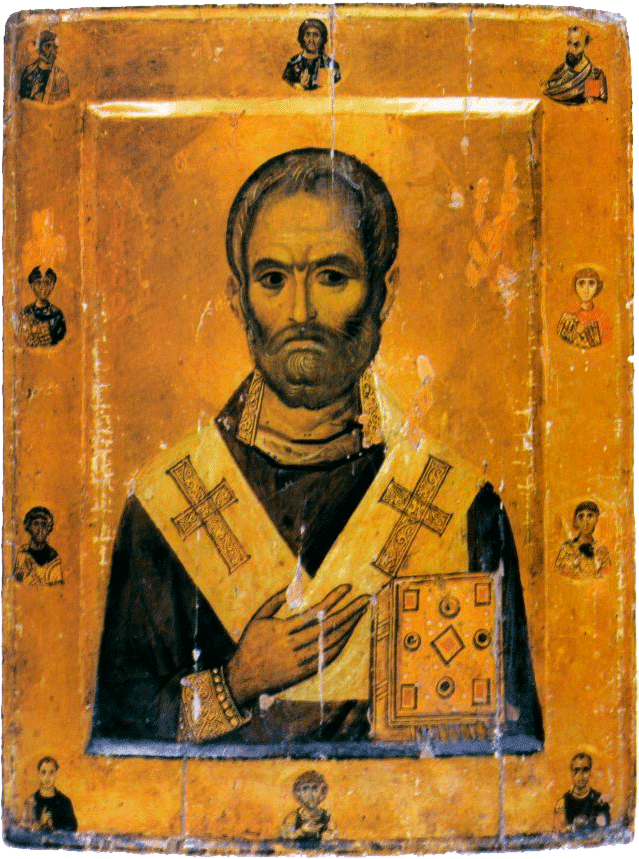 Святитель Николай Чудотворец. Византийская икона X в. Монастырь святой Екатерины. Синай
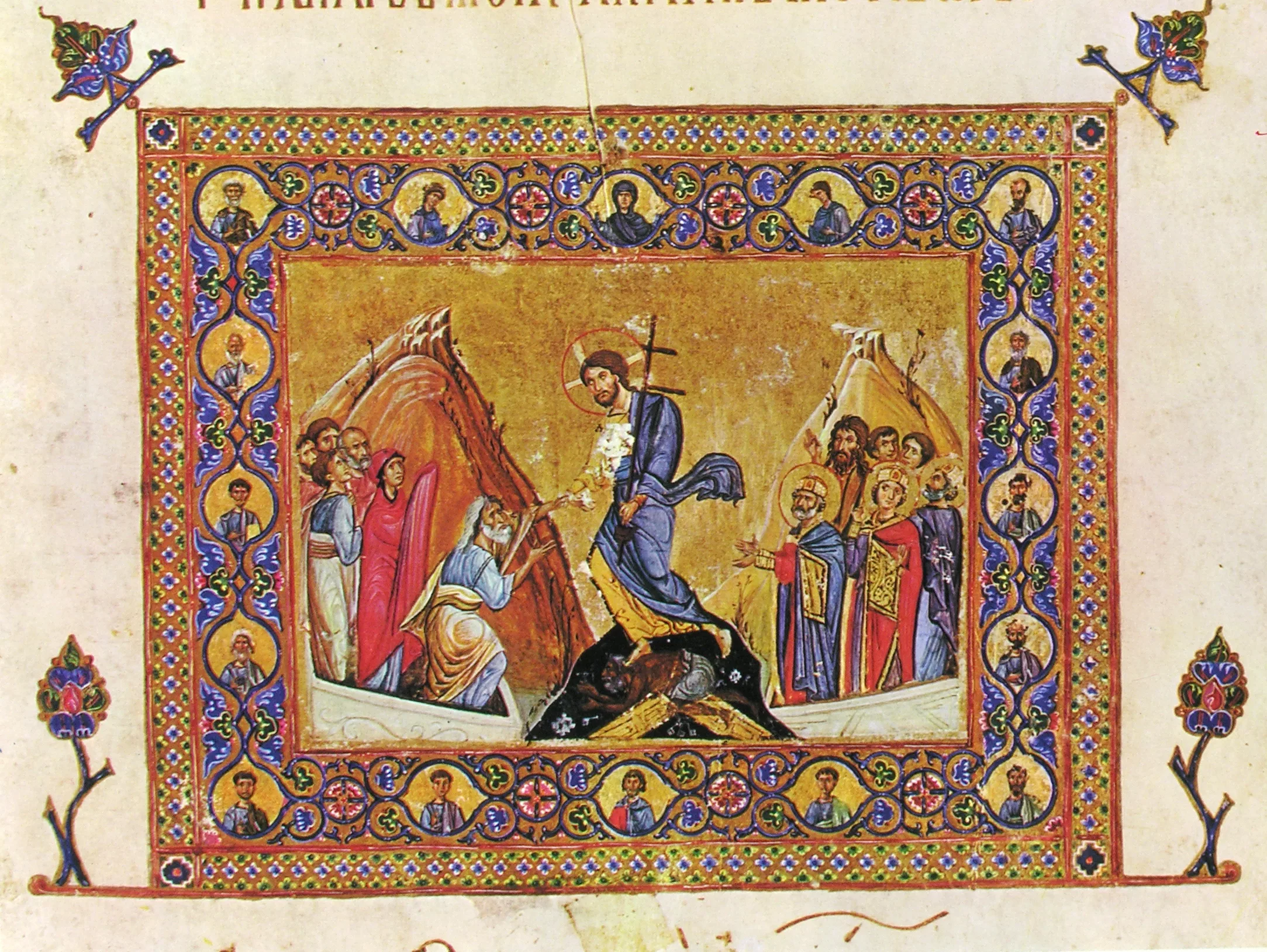 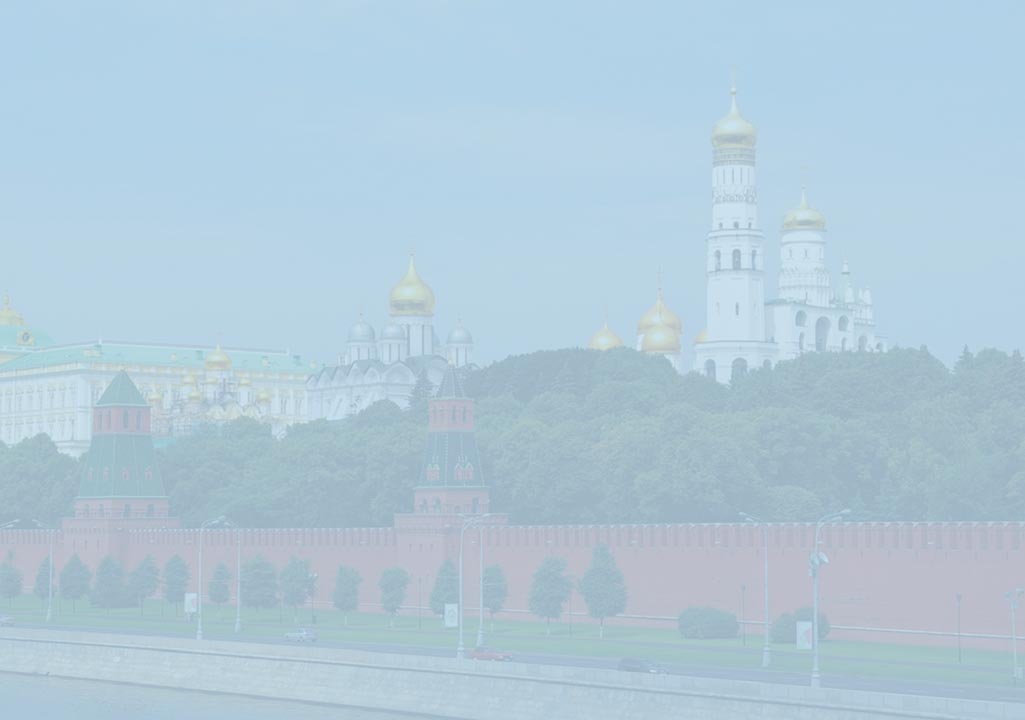 Воскресение Христово. Византийская миниатюра. XI в.
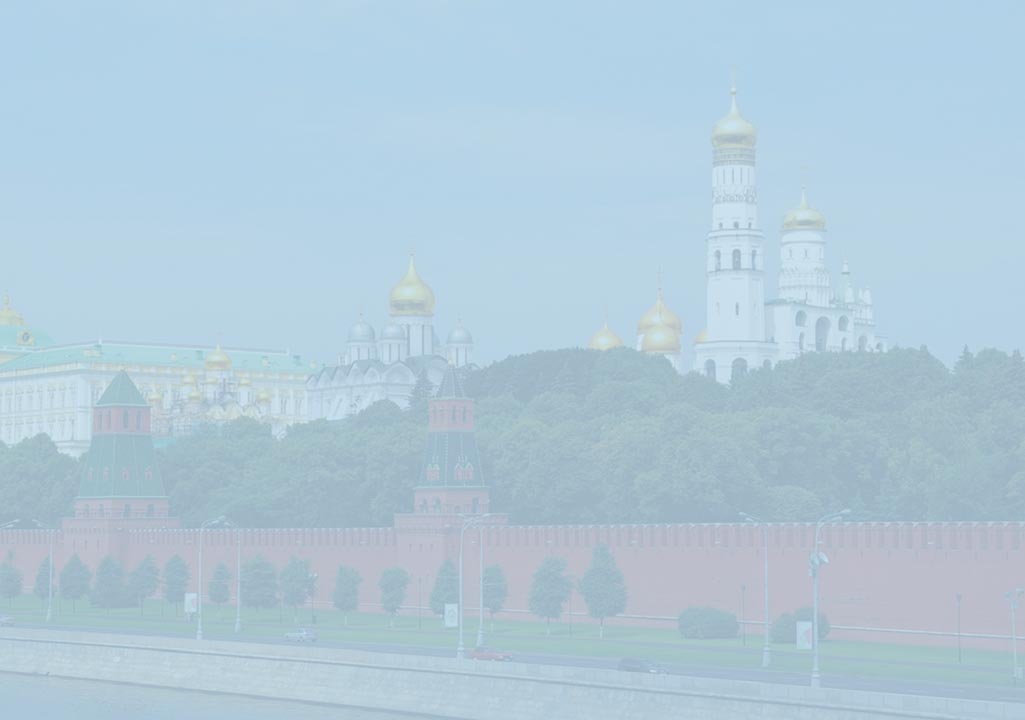 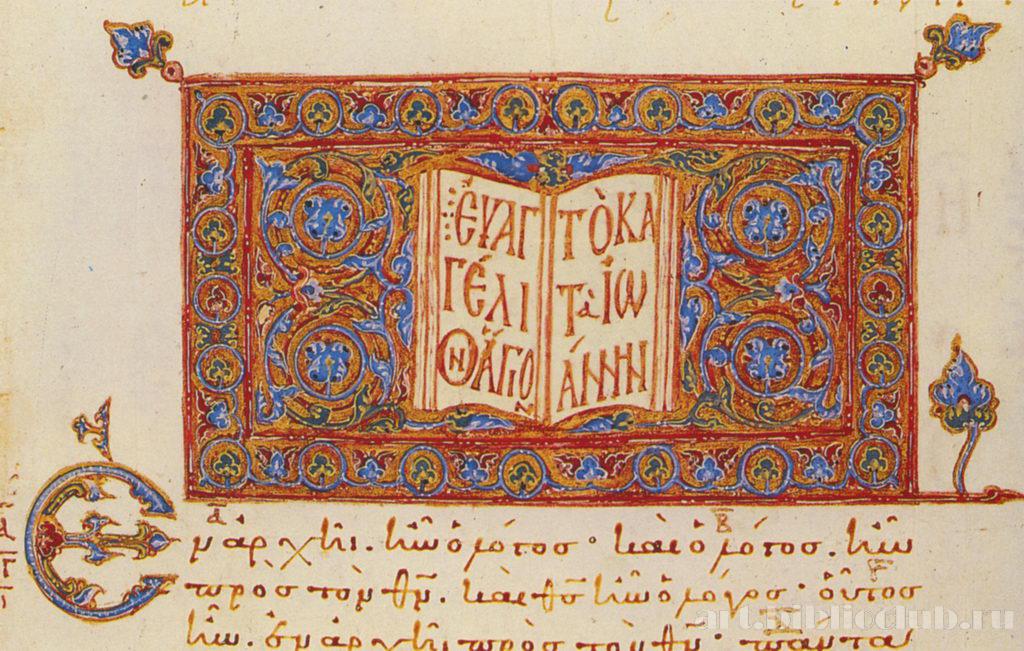 Начало Евангелия от Иоанна. Византия. X век
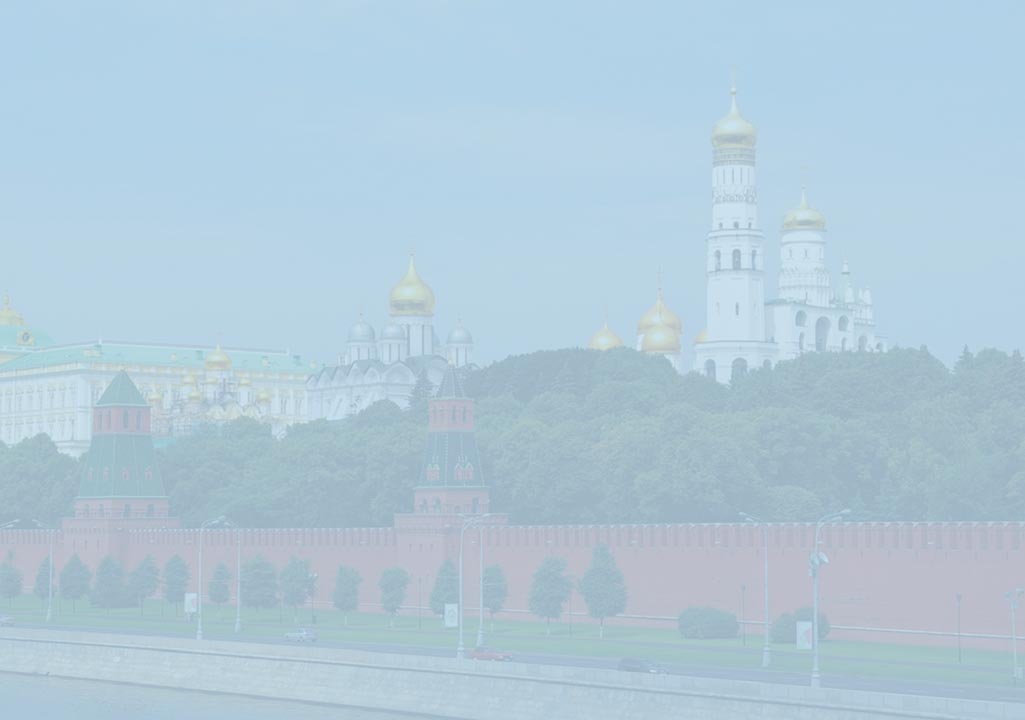 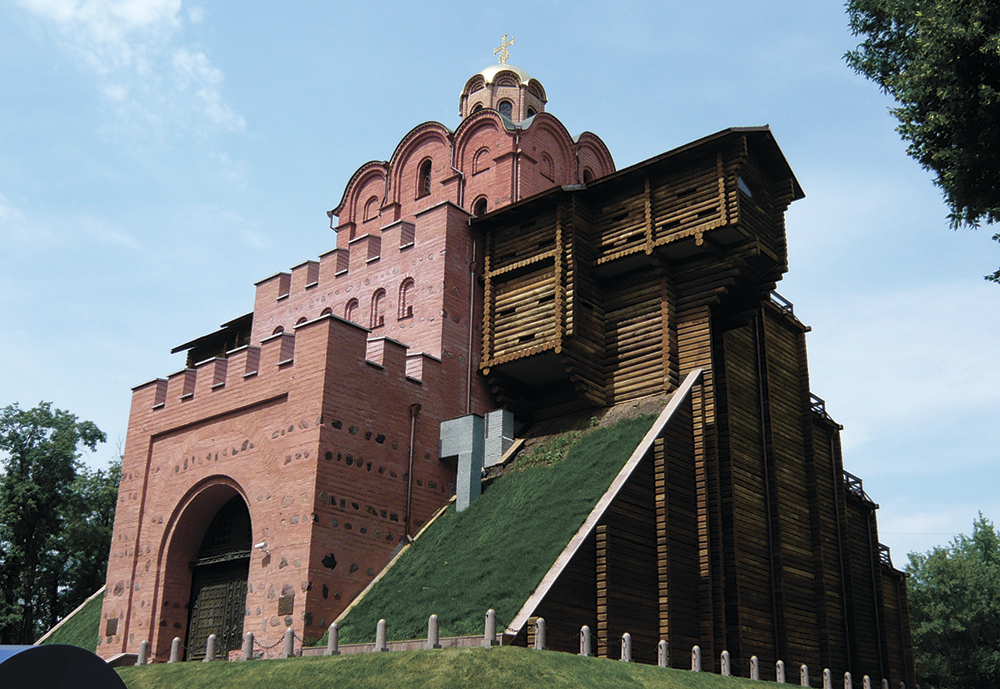 Золотые ворота. Киев. Реконструкция
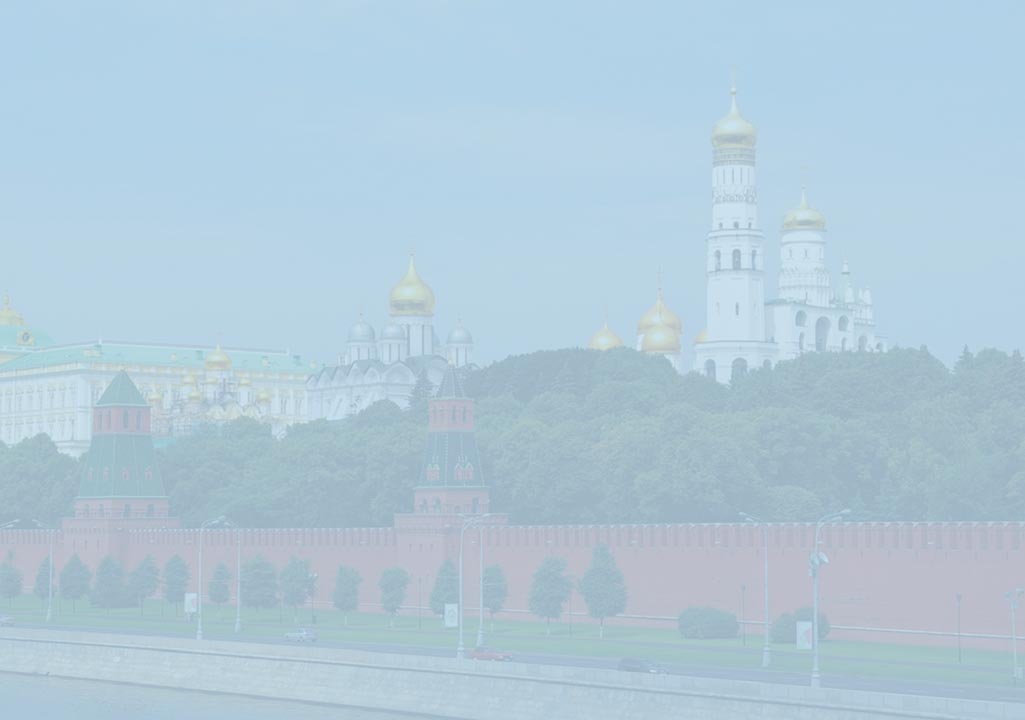 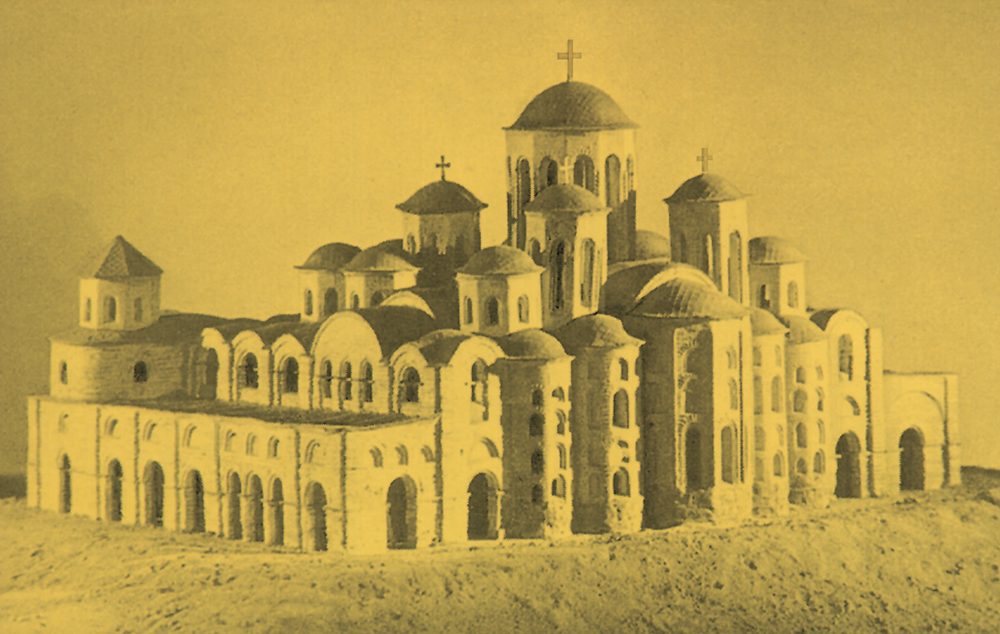 Первоначальный вид Киевского Софийского собора. Реконструкция
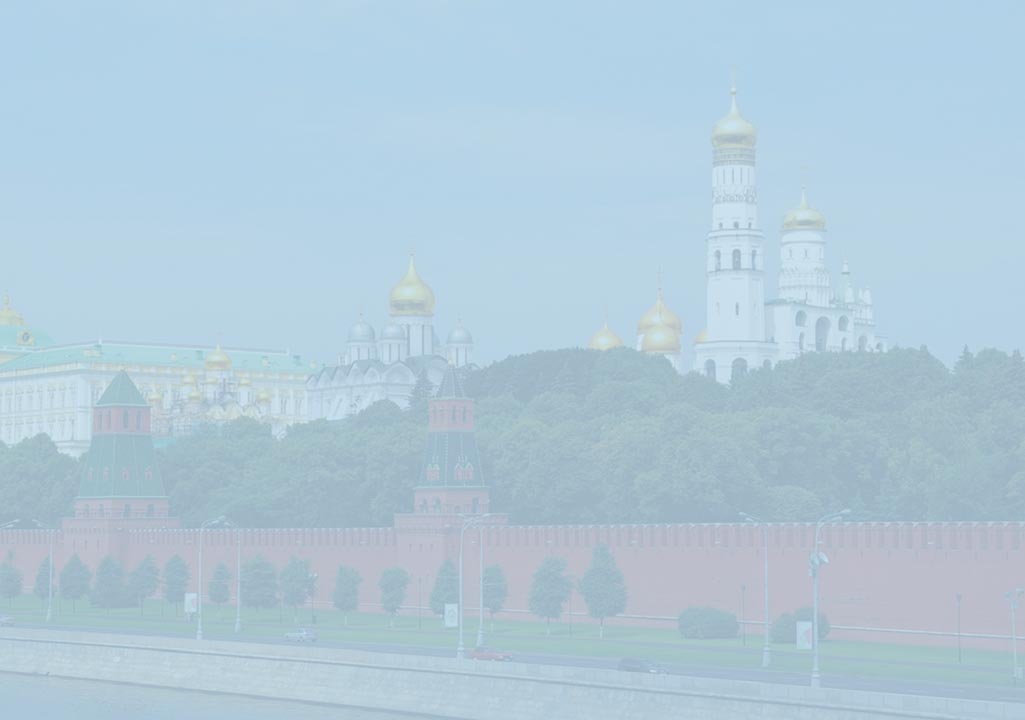 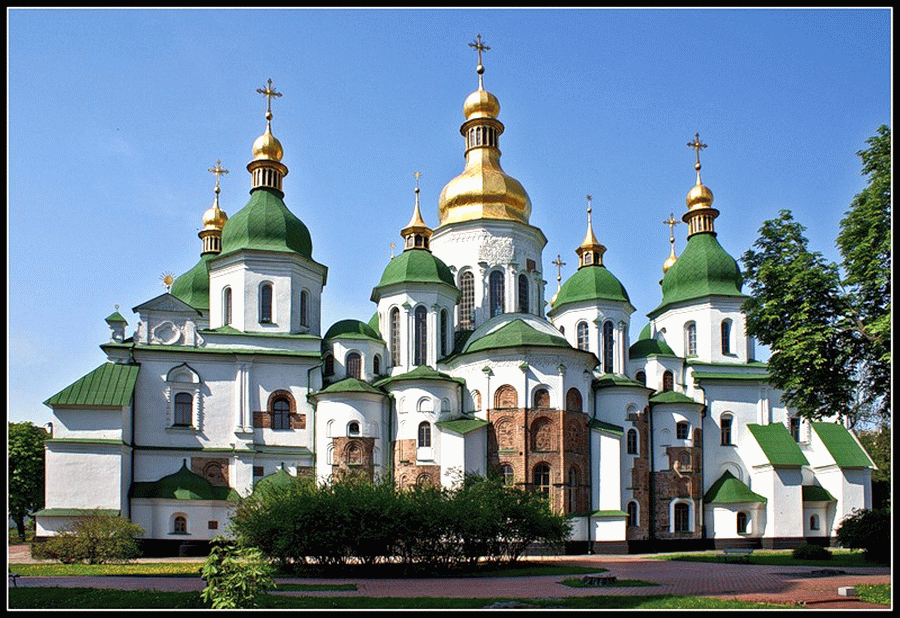 Современный вид Киевского Софийского собора
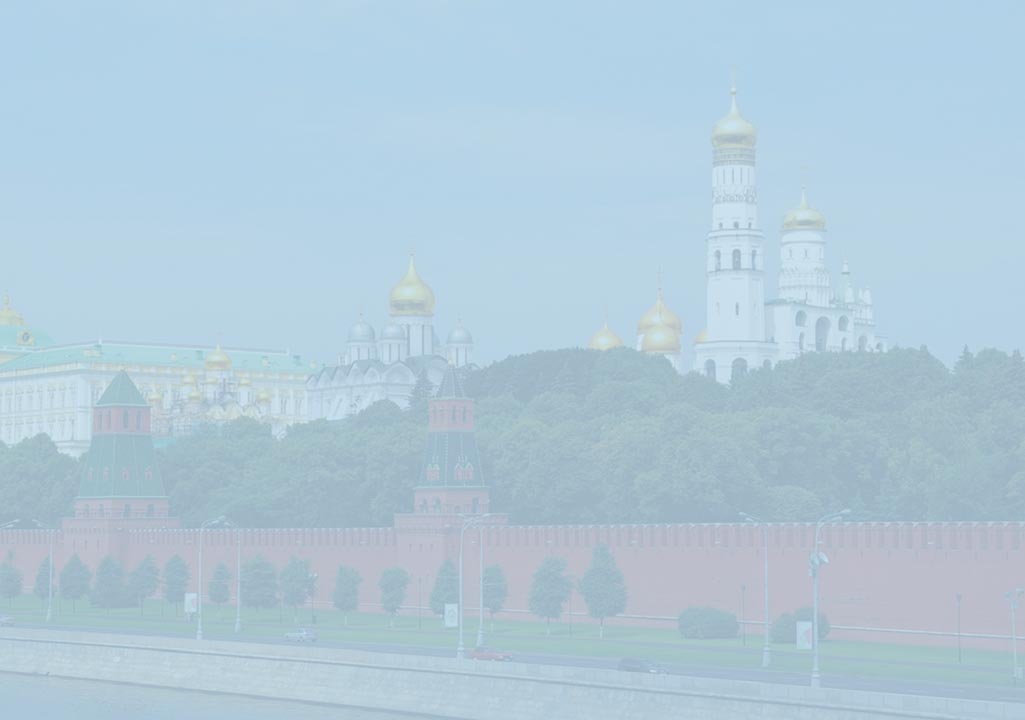 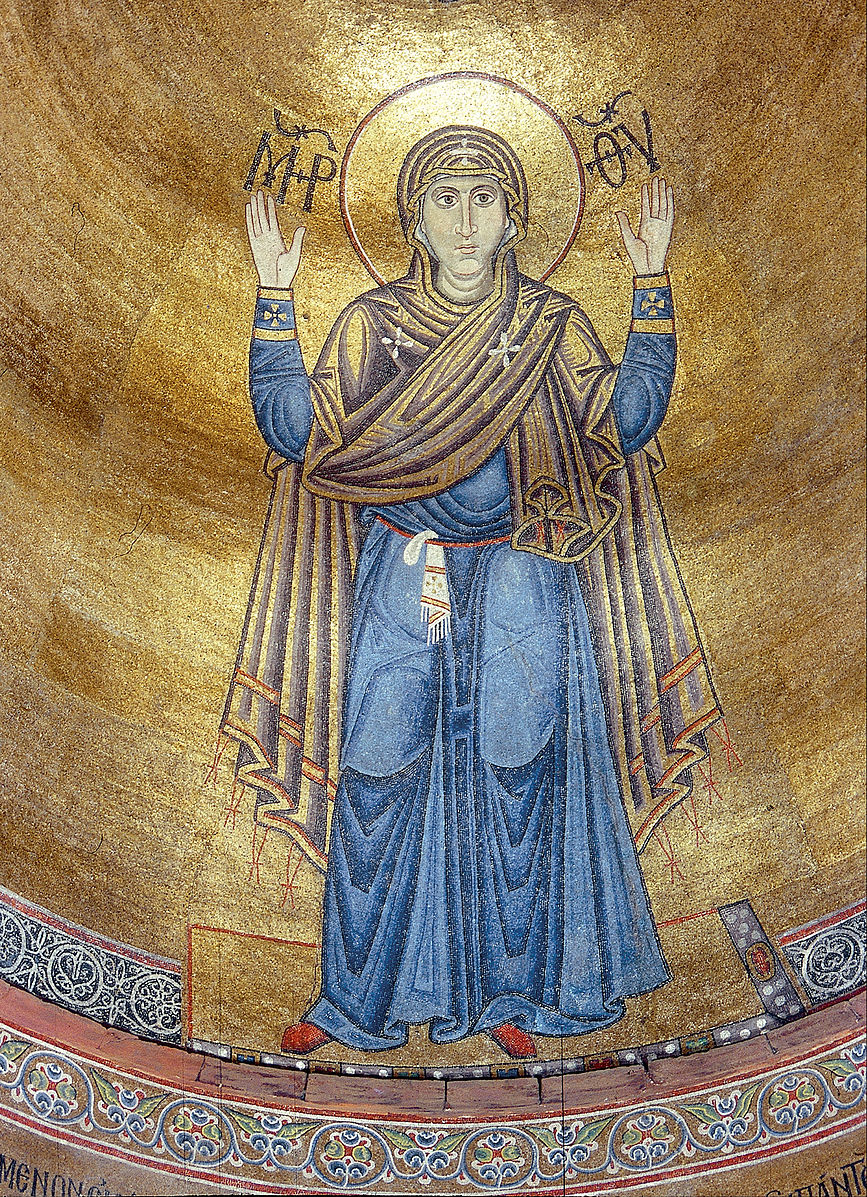 Богоматерь Оранта (Молящаяся). Мозаика алтаря Киевского Софийского собора. XI век
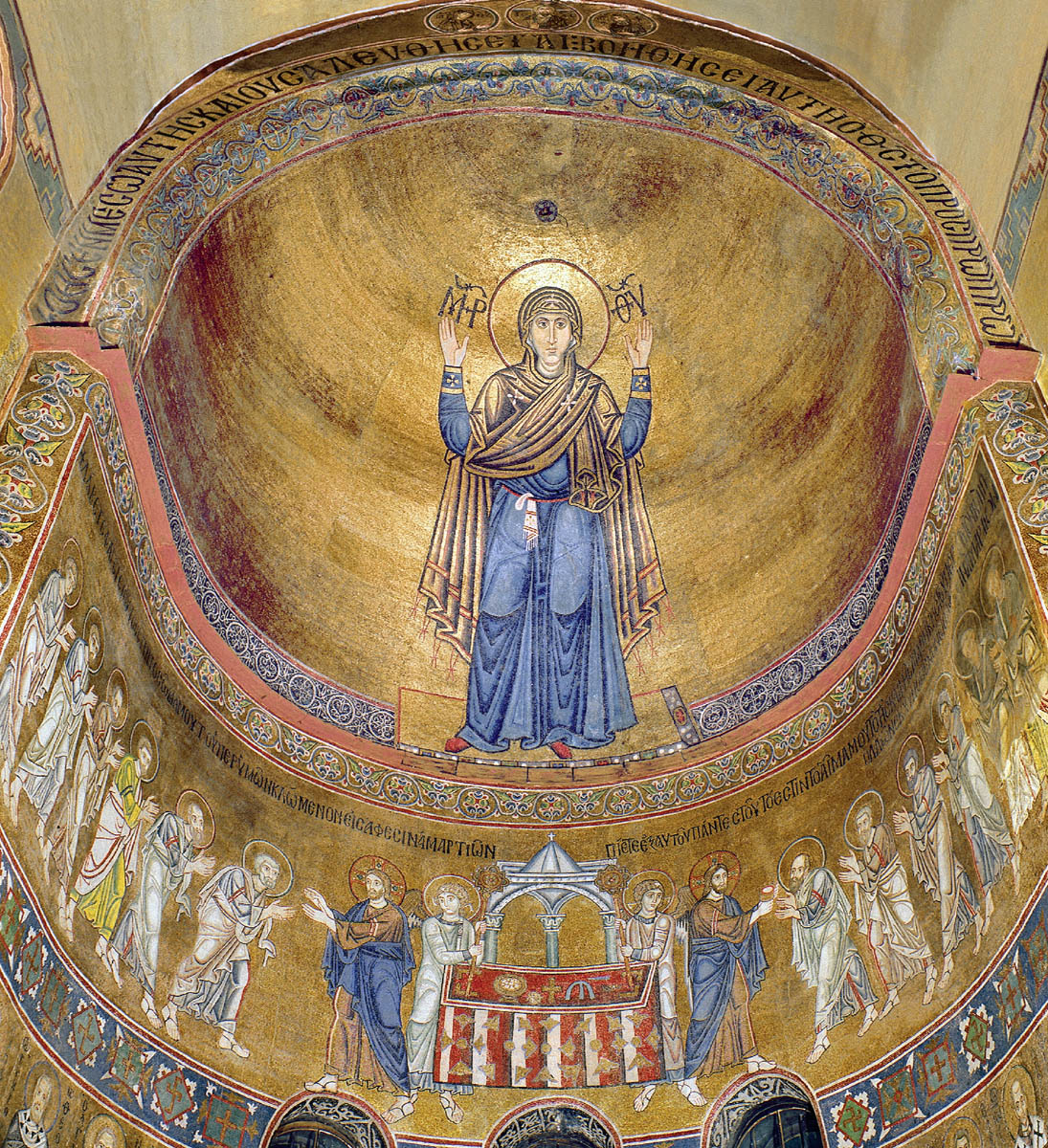 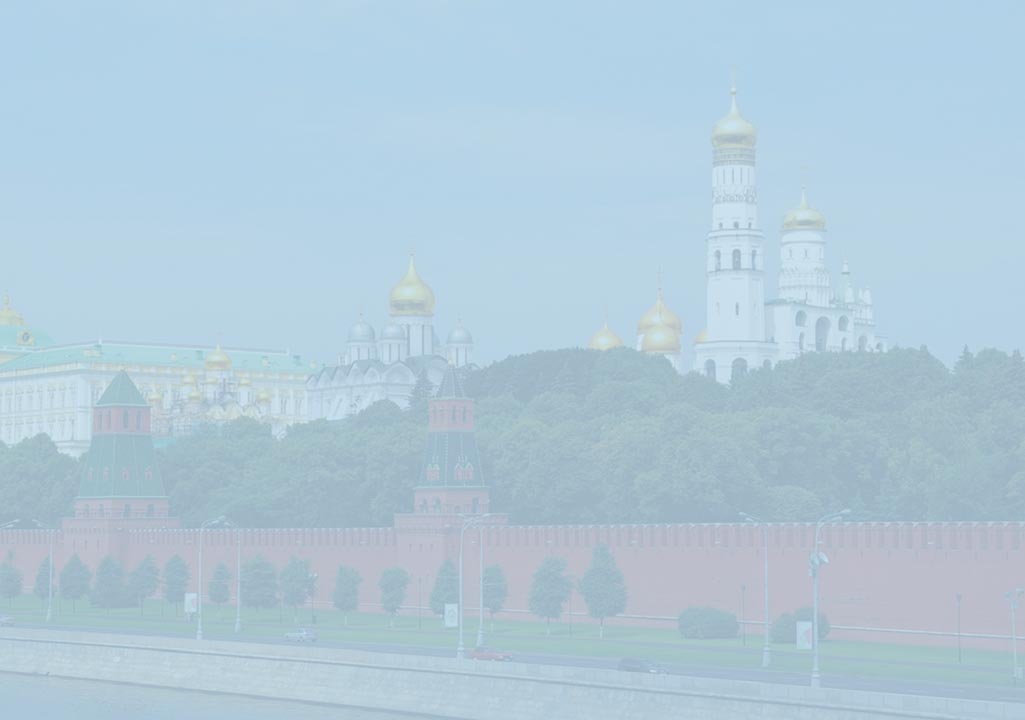 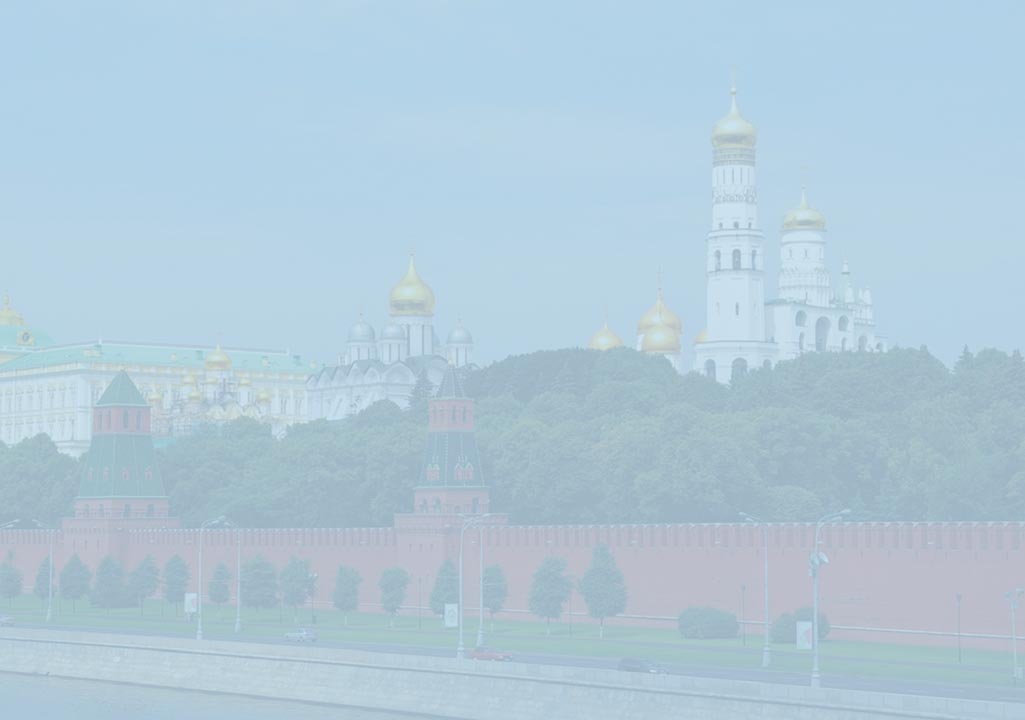 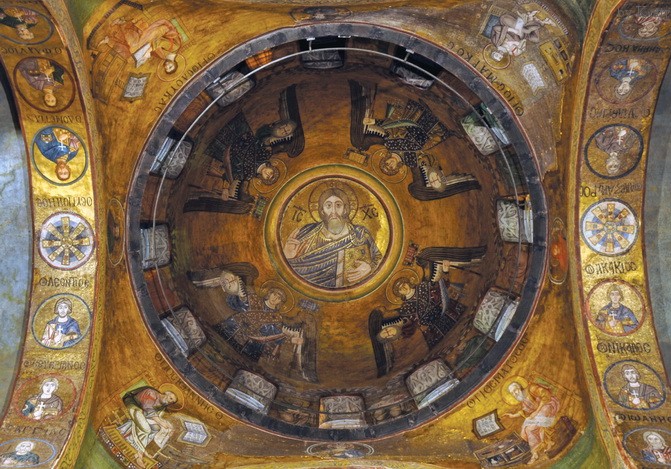 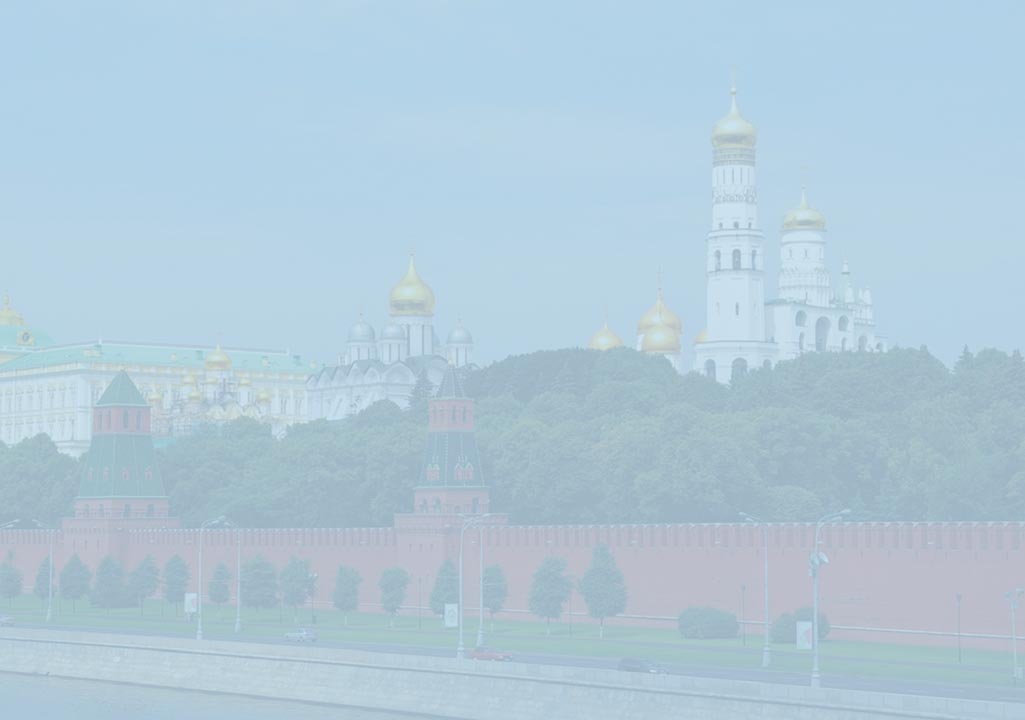 Почти тысячу лет сознание духовной причастности к культуре Византии было органичным для православных подданных Российского государства. Естественно поэтому, что изучение истории, искусства и культуры родины православия было в России важной и престижной областью гуманитарного знания.

Г. Литаврин. «Византия и Русь»
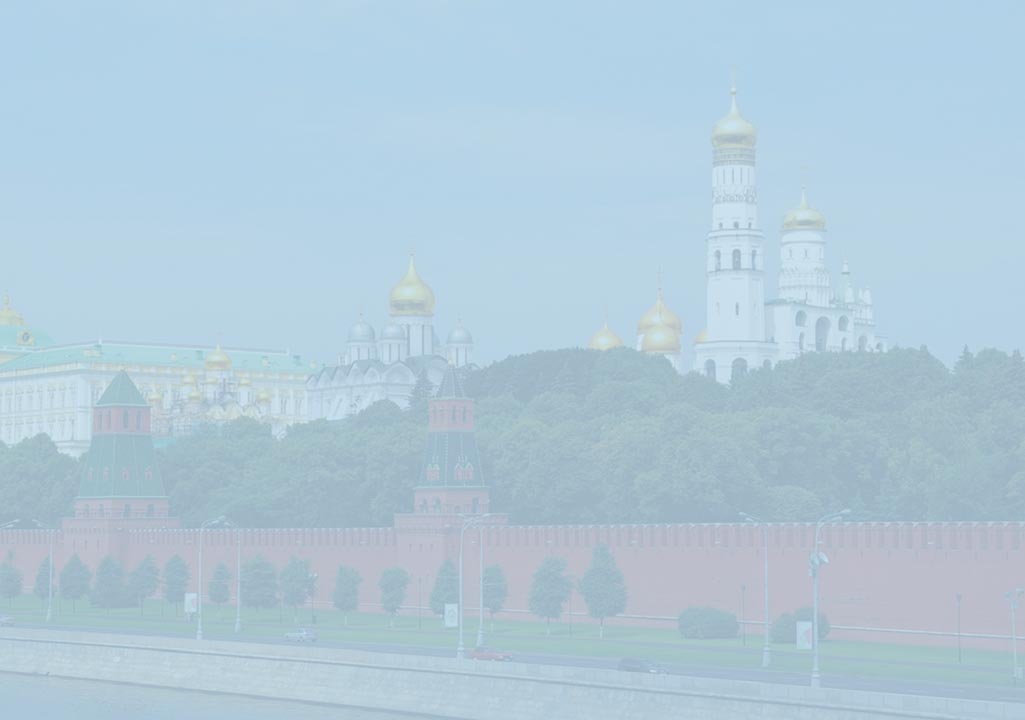 Пренебрежение к истории Византии и ее наследию есть отречение от одного из родников древнерусской культуры, от своих корней. Ведь и само имя «Россия» — именно в этой, греческой (византийской) форме впервые запечатлено в середине X века документально в сочинении императора Константина VII Багрянородного, деда великой княгини Анны, жены крестителя Руси Владимира Святого.

Г. Литаврин. «Византия и Русь»
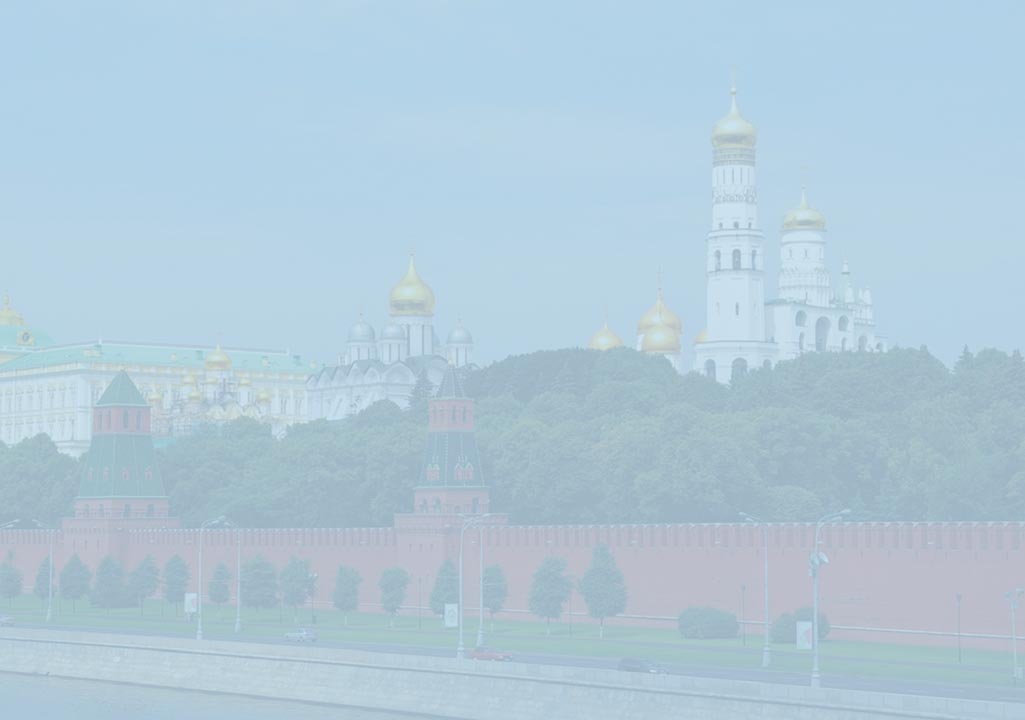 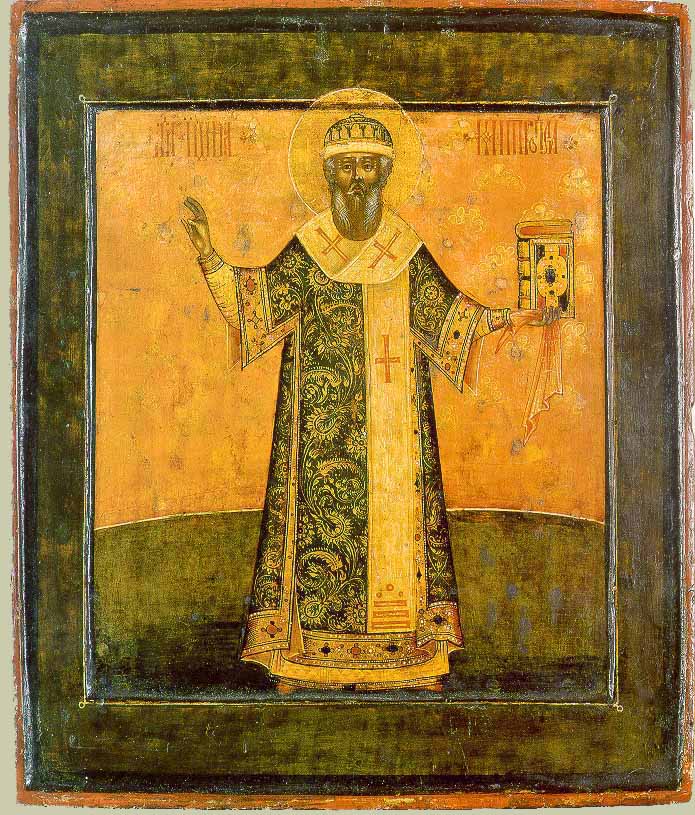 Митрополит Московский Иона. Икона 1690 г. Собор 12 апостолов Московского Кремля
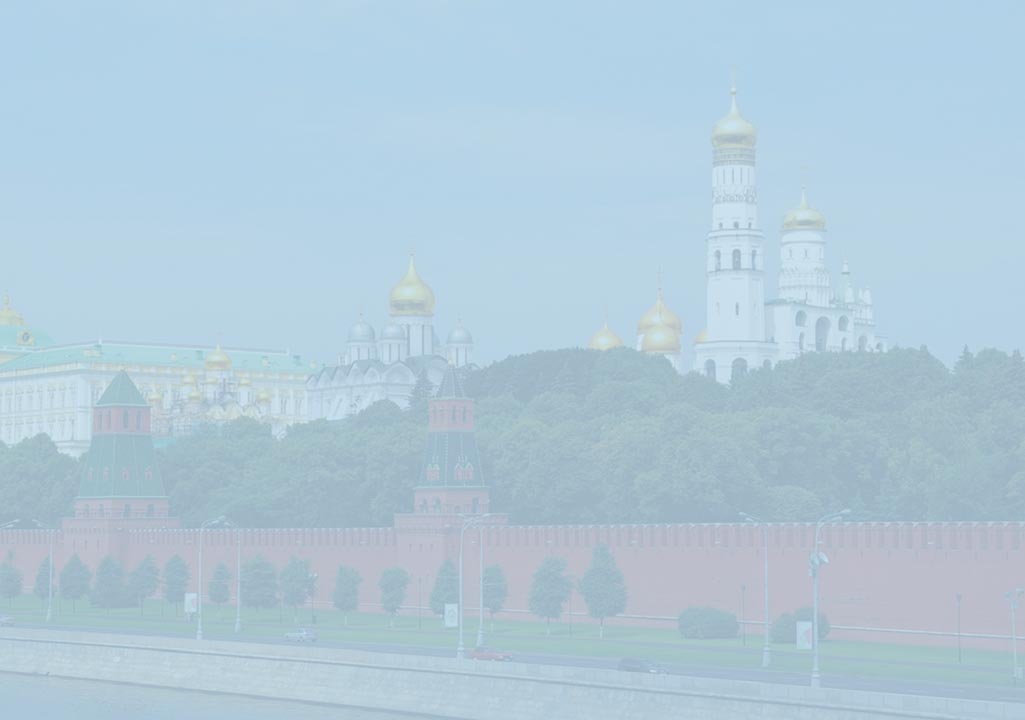 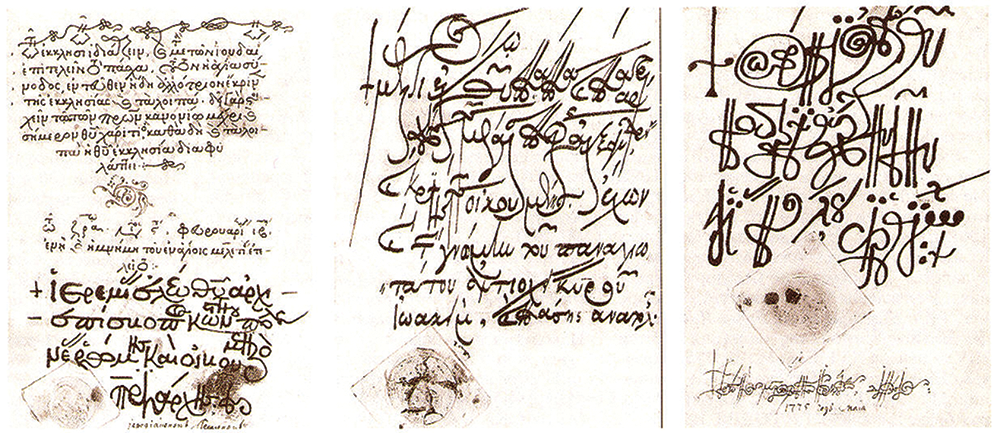 Грамота Константинопольского Собора об учреждении Московского Патриархата. 1593 г. Подписи Патриархов (слева направо): Константинопольского Иеремии, Антиохийского Мелетия и Иерусалимского Софрония
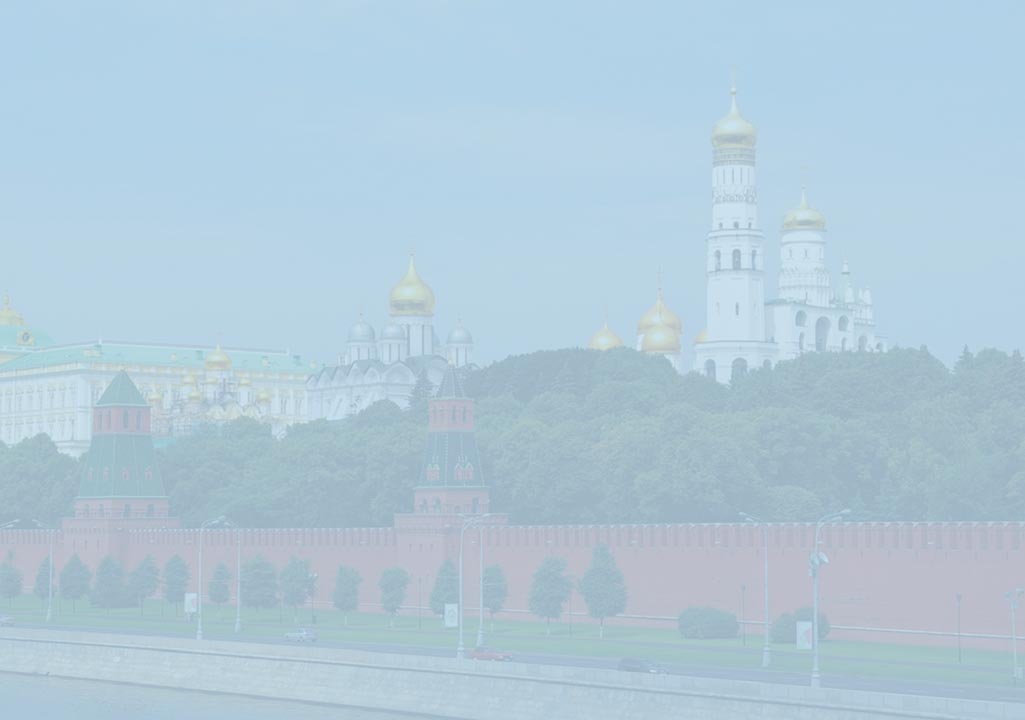 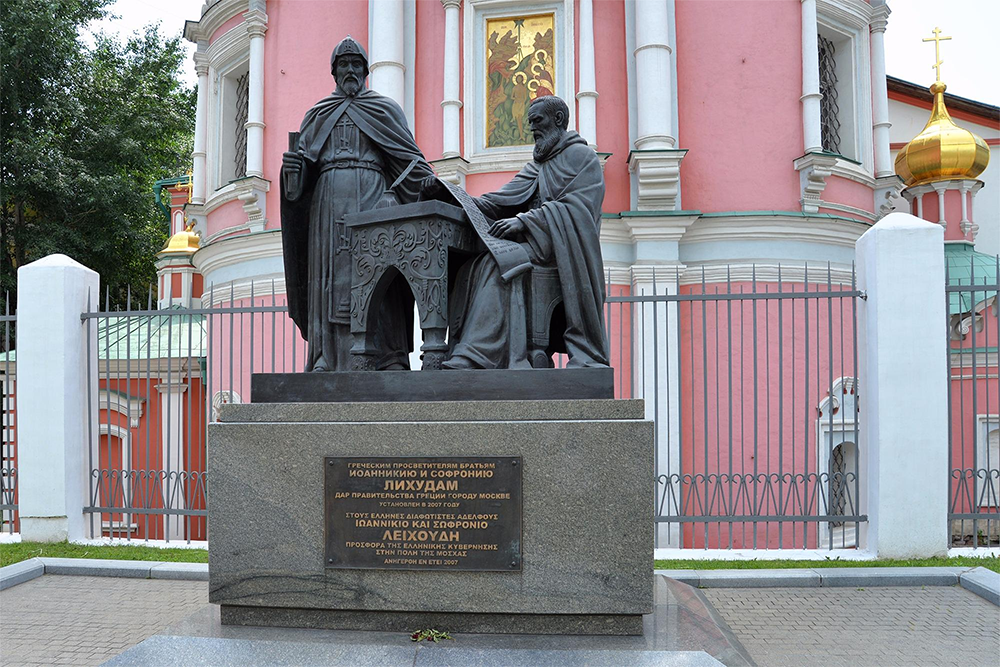 Памятник братьям Иоанникию и Софронию Лихудам в Москве.Скульптор В.М.Клыков. 2007 г.
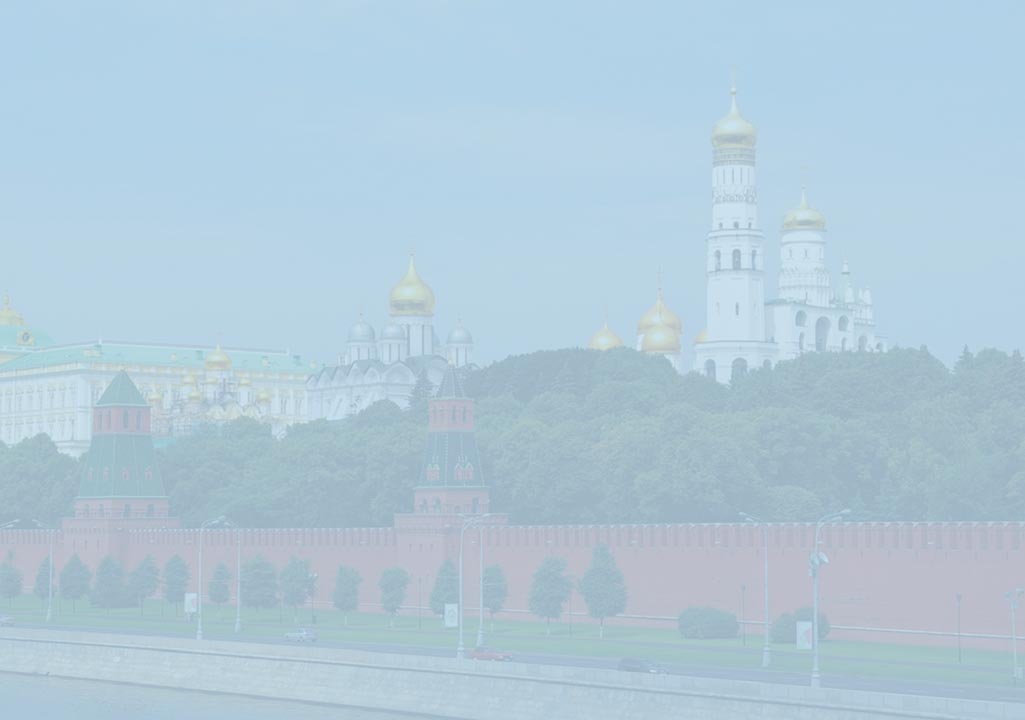 Славяно-греко-латинская академия в Заиконоспасском монастыре. Москва.Гравюры А.И.Мищенко. 1956 год
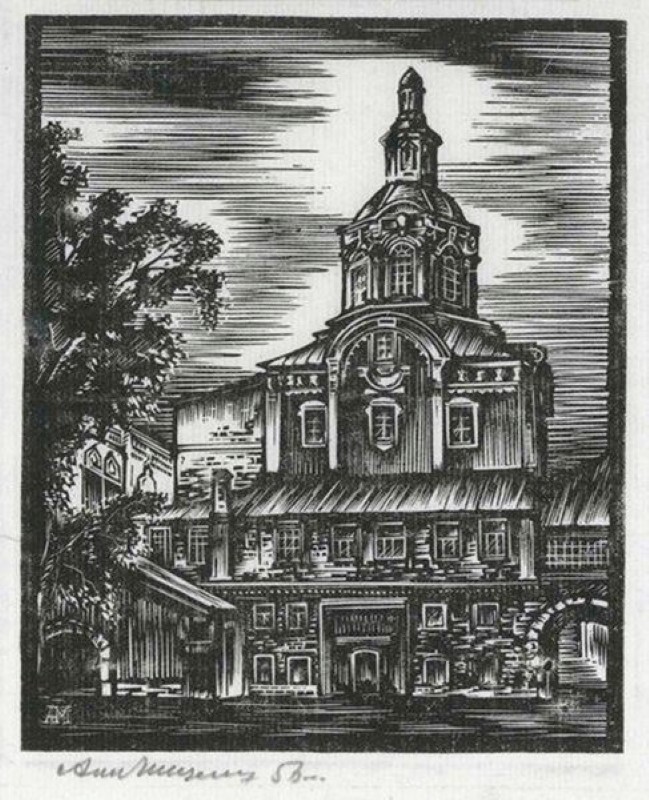 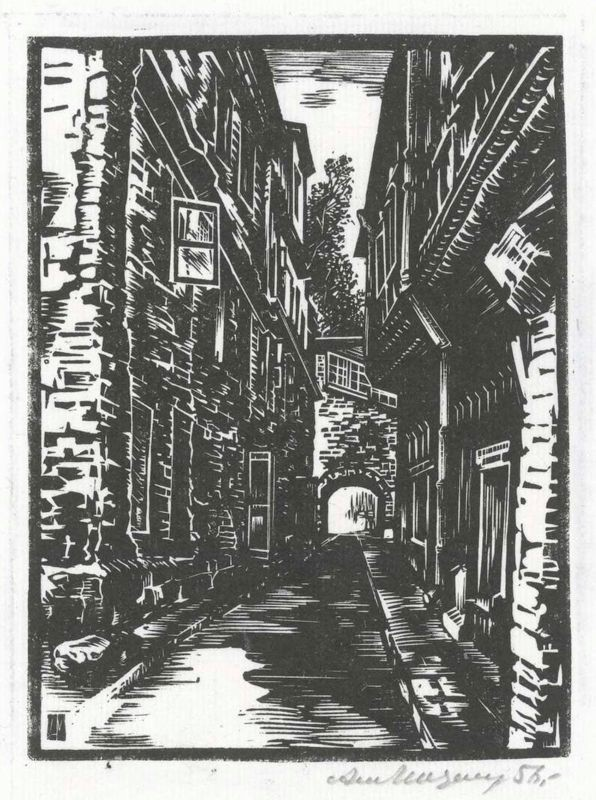 Вид Славяно-греко-латинской академии
Внутренний дворик Славяно-греко-латинской академии
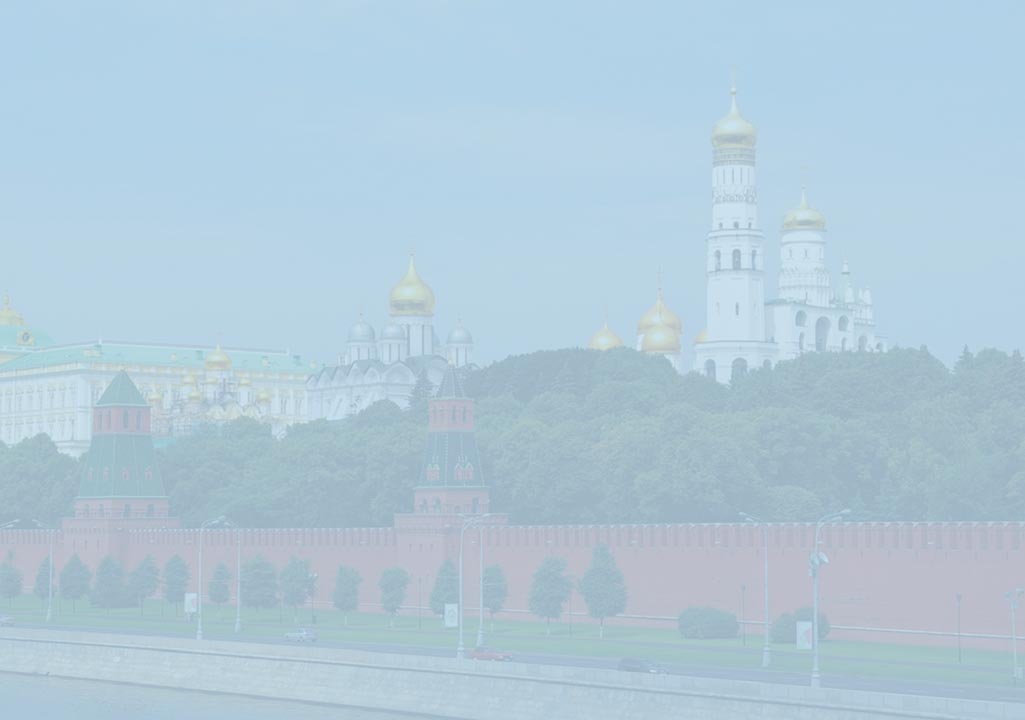 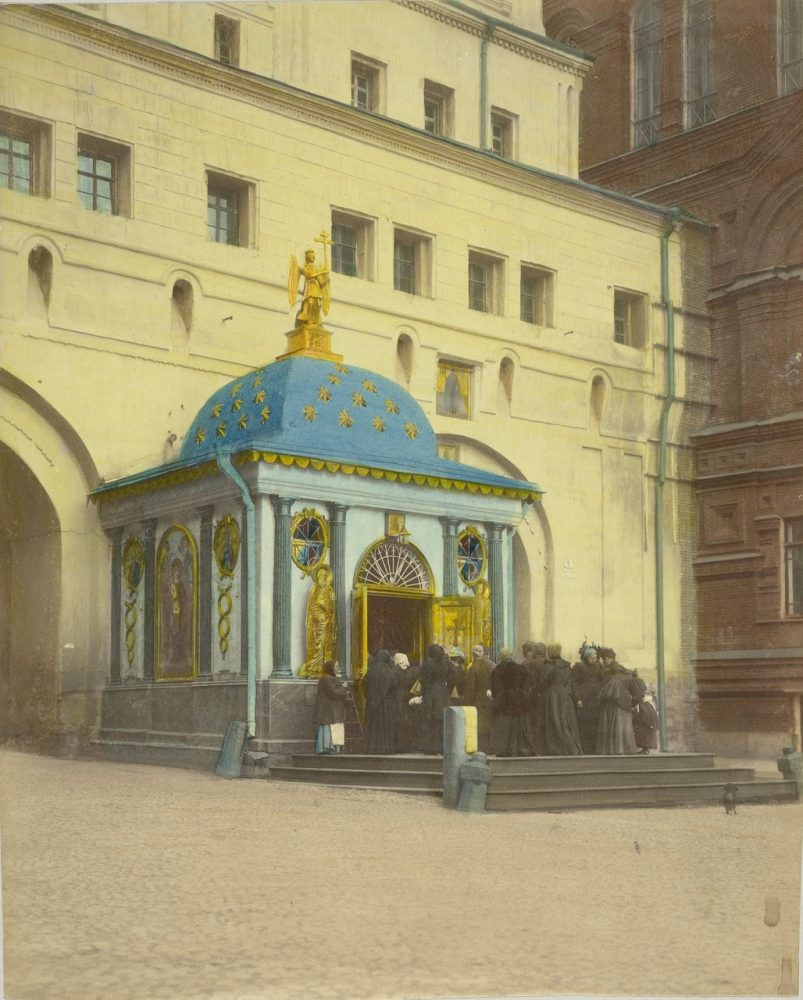 Часовня в честь Иверской иконы Божией Матери. Раскрашенная литография
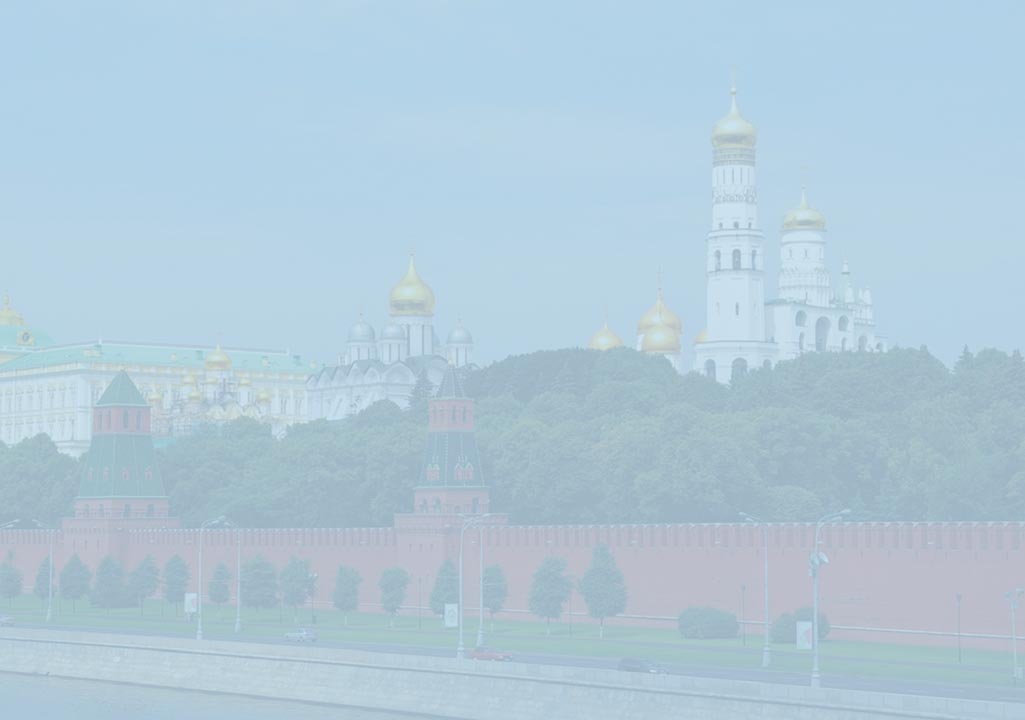 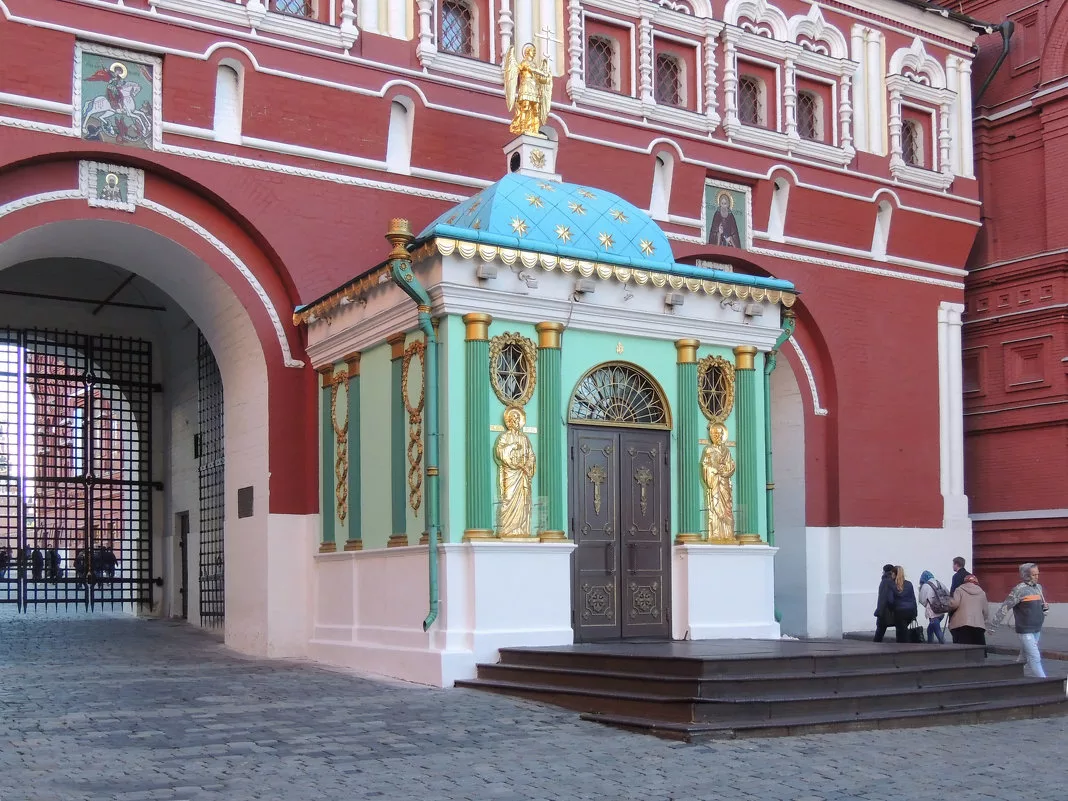 Восстановленная Иверская часовня. Современное фото
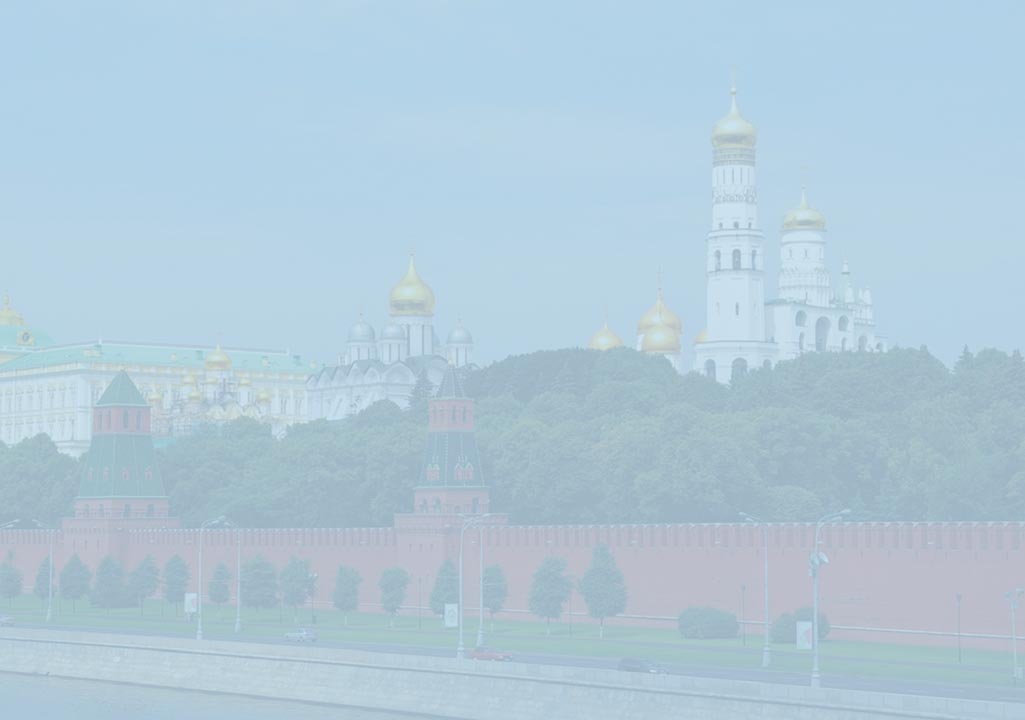 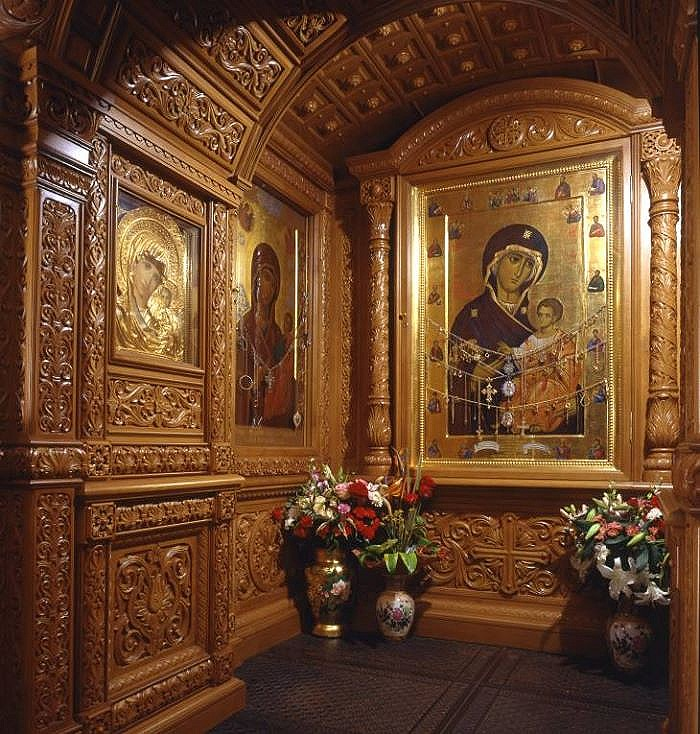